Technika v anesteziologické péči
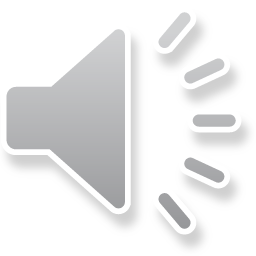 MUDr. Jitka Zemanová
Pokorný J, Stárková A. 
Anesteziologická technika
Praha 1961, Státní zdravotnické nakladatelství
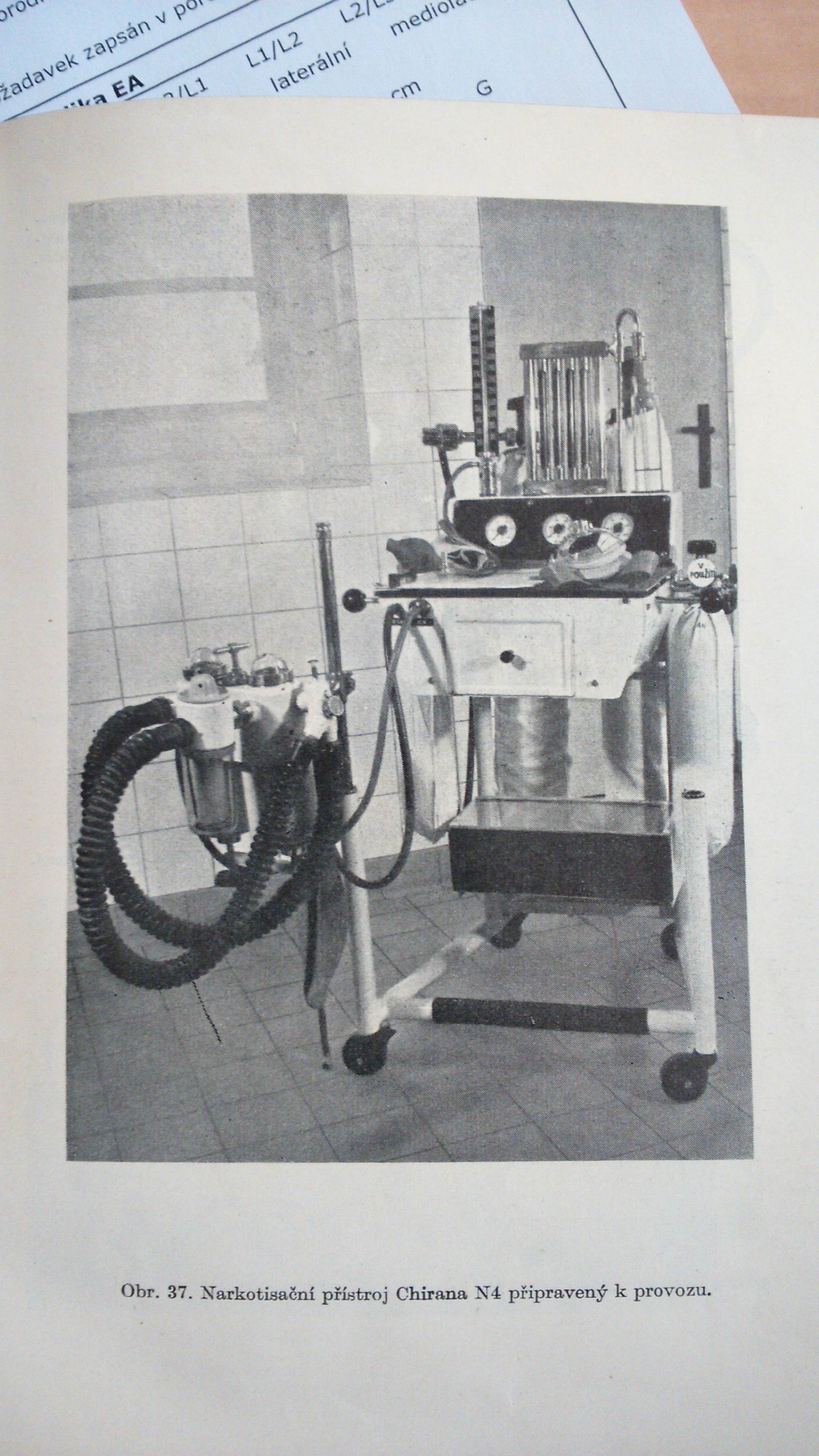 „ Výbava anesteziologova dnešní doby je neporovnatelně bohatší ve srovnání s pomůckami, kterých se používalo ještě před několika málo desítkami let.“
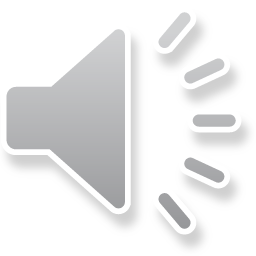 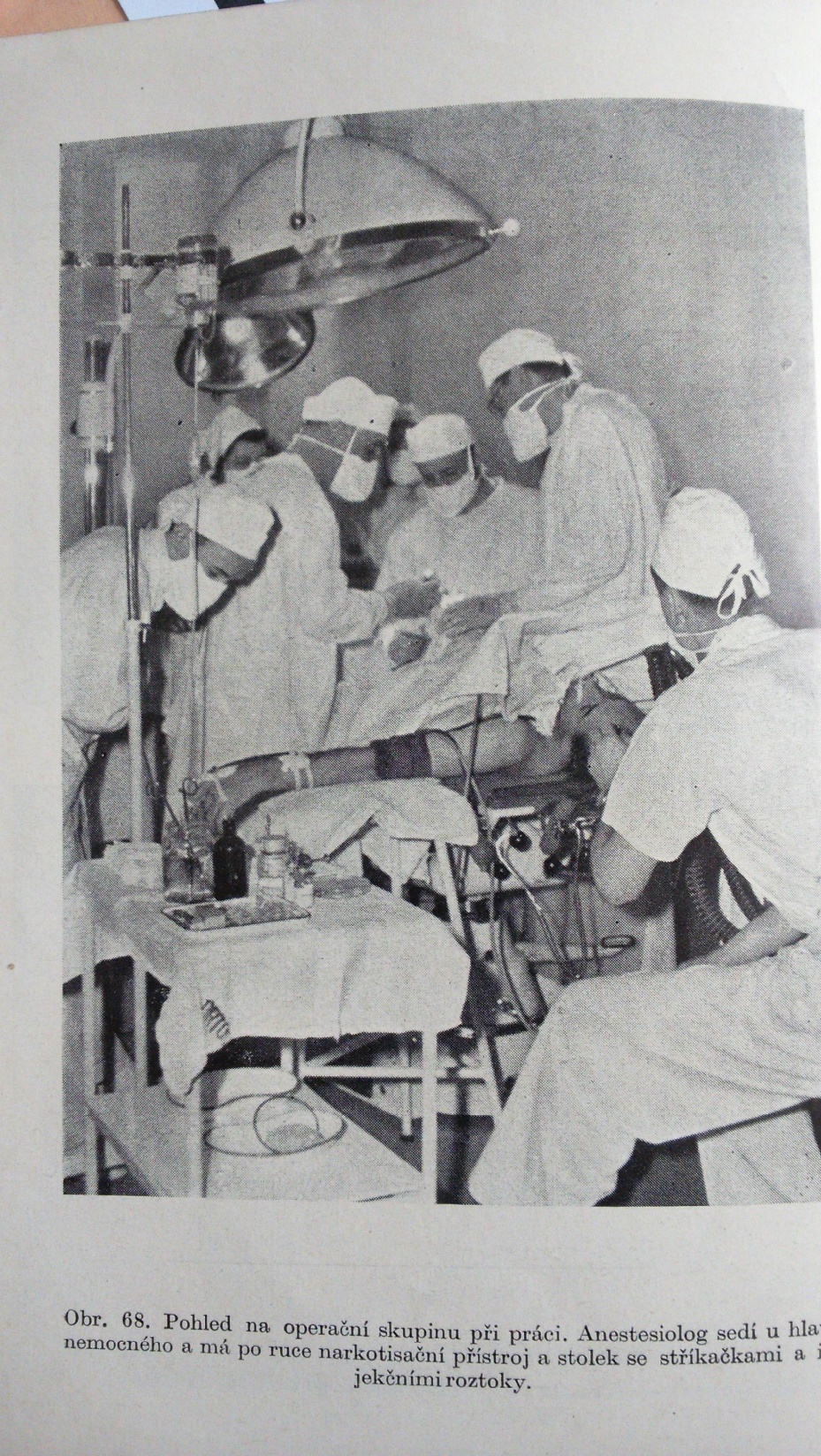 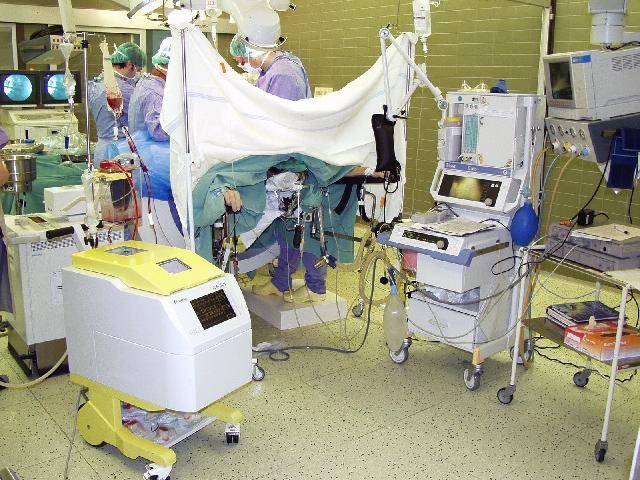 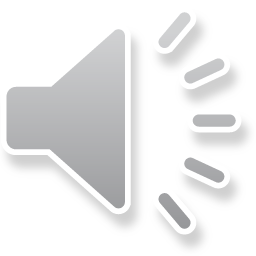 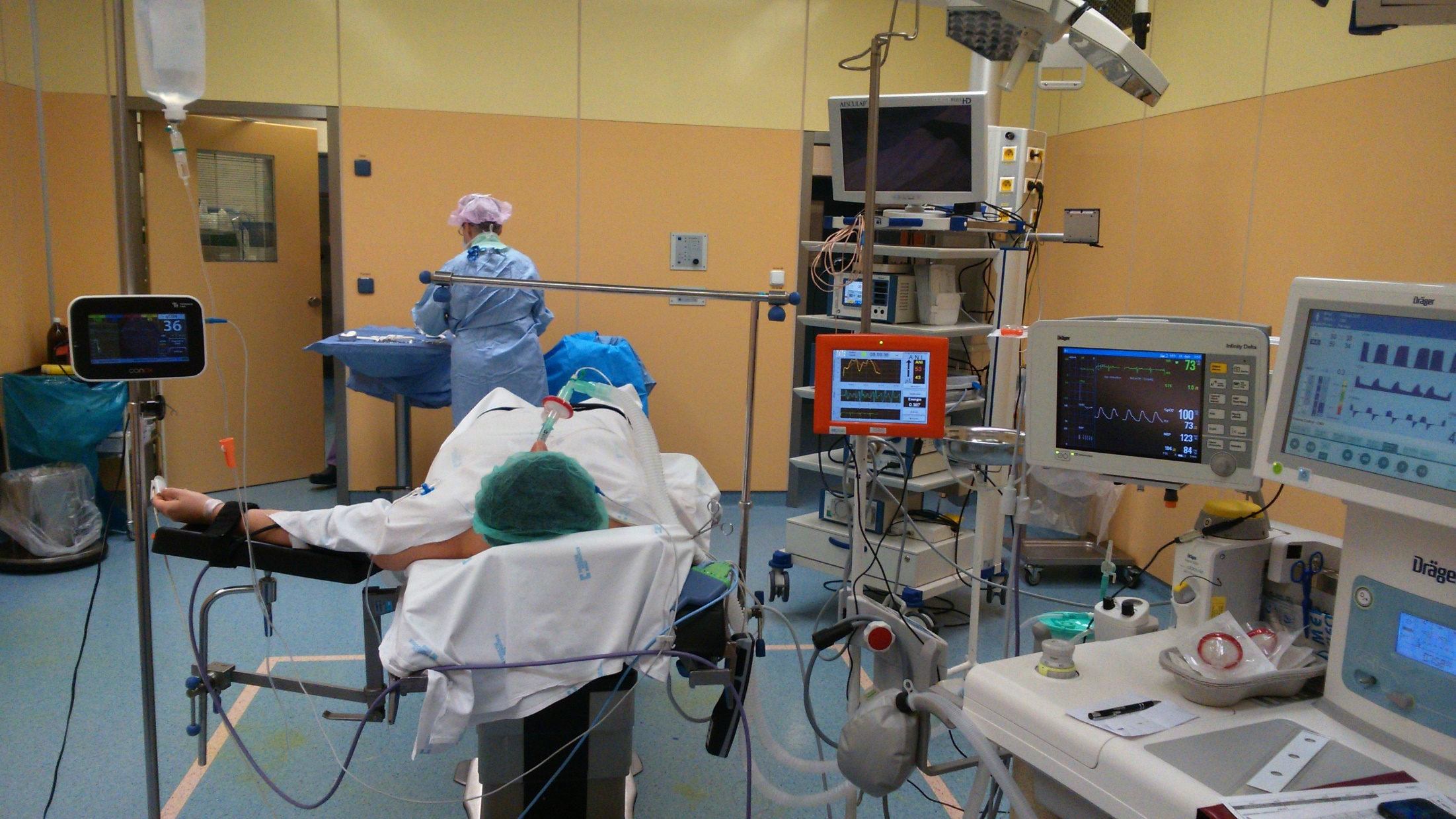 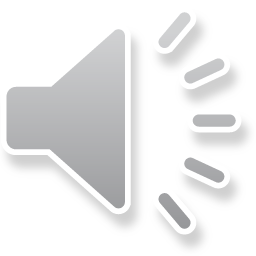 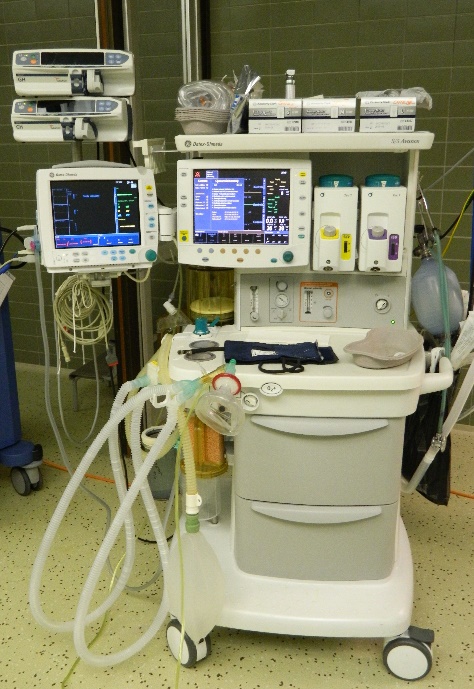 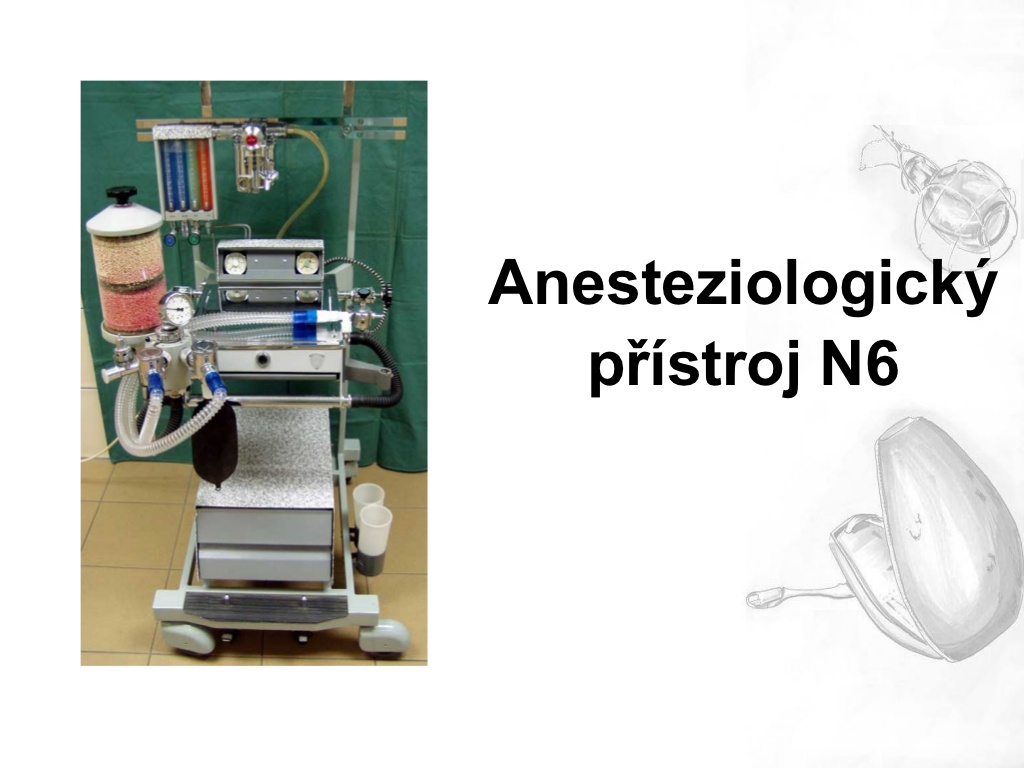 Schimmelbusch mask
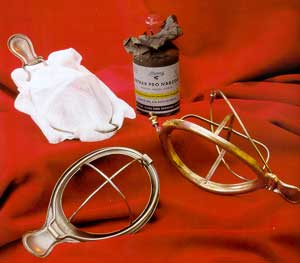 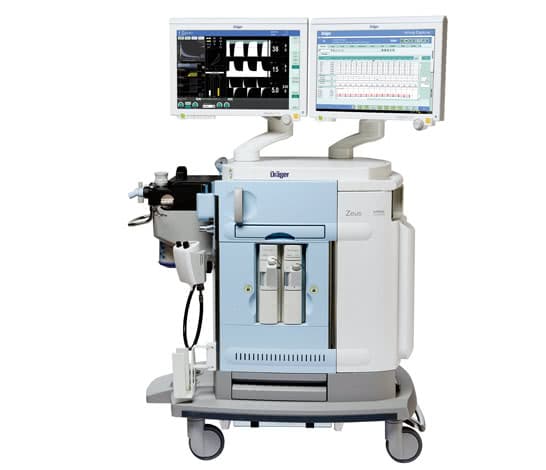 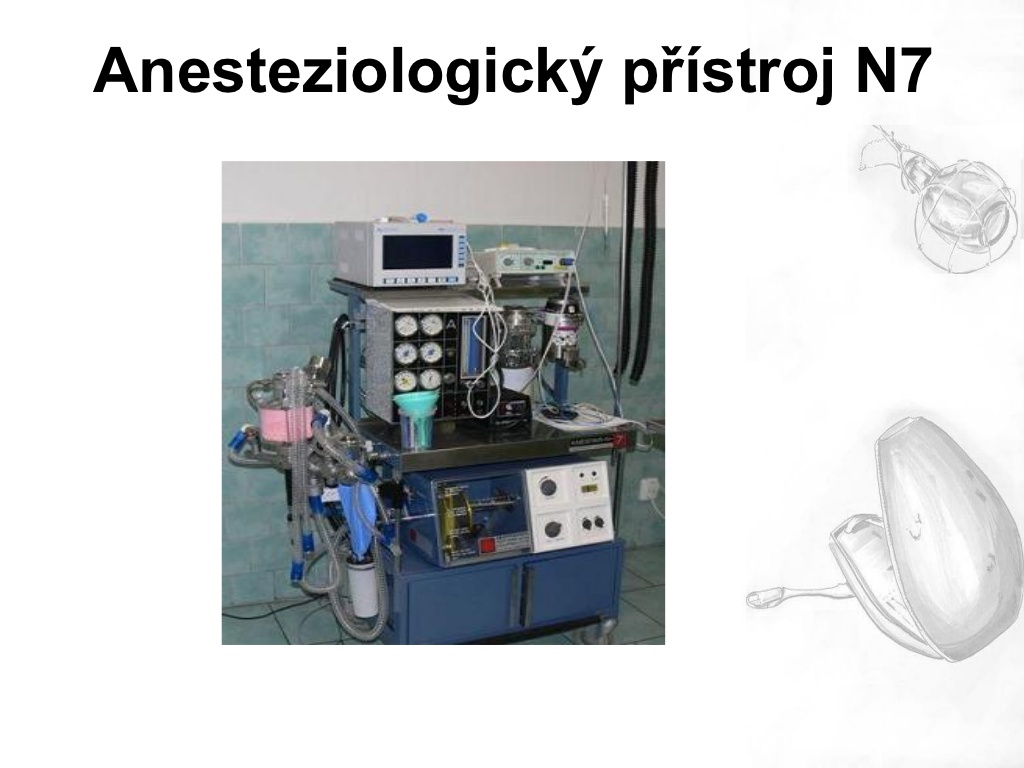 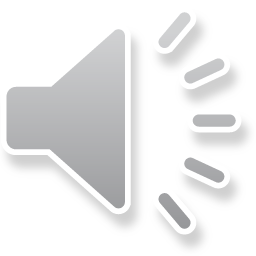 Přístrojová technika
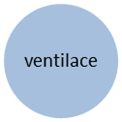 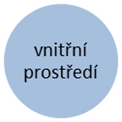 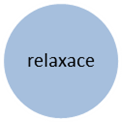 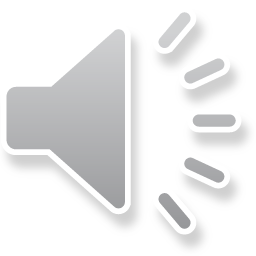 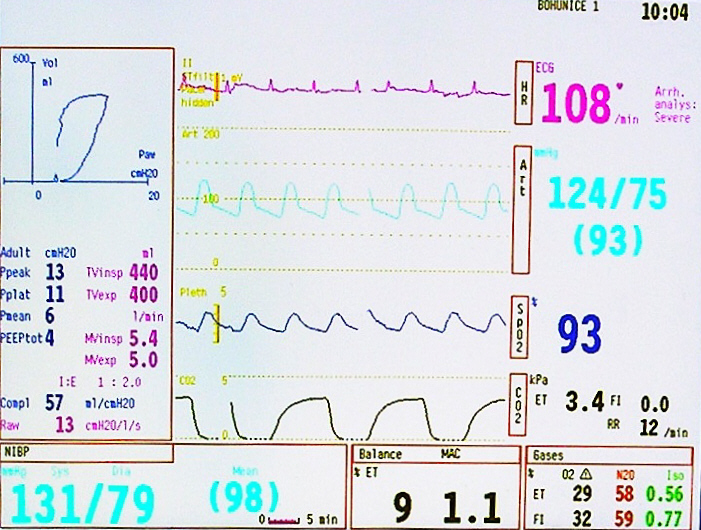 Monitoring
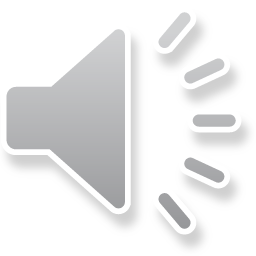 Sledování a monitorování
„Aby někteří mohli spát, musí jiní bdít.“ 
                                                       motto světového anesteziologického kongresu 




Nejlepším monitorem je pozorný a erudovaný anesteziolog a sestra

Pozornost by měla být kontinuální

Stejná pravidla platí pro CA / RA / ANS

O průběhu monitorace je nutné vést pečlivé záznamy
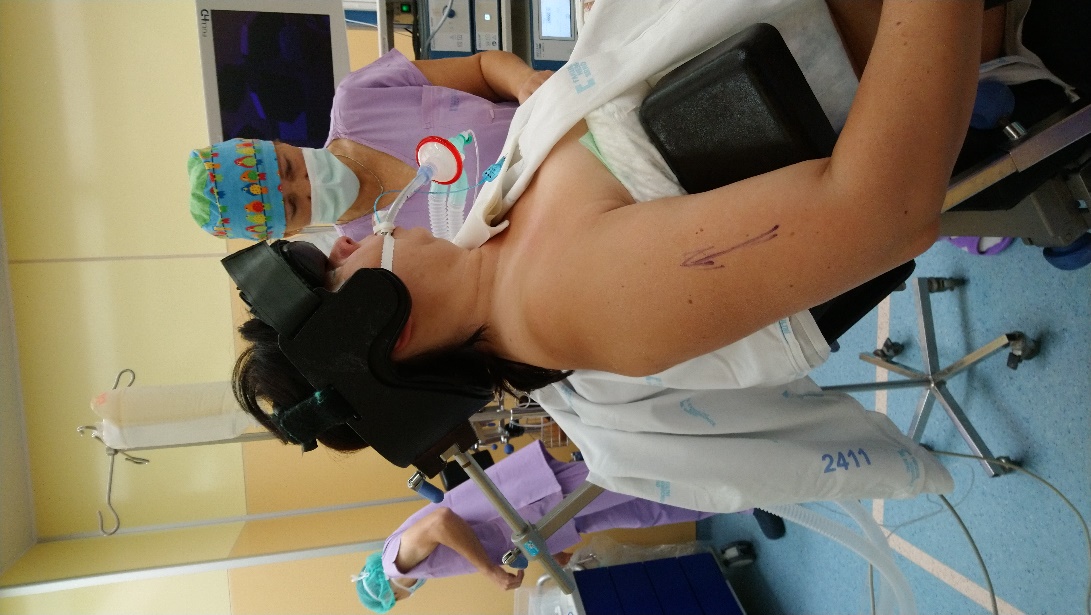 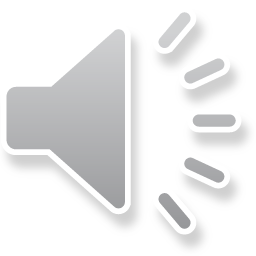 Neléčíme monitor  -  léčíme pacienta !
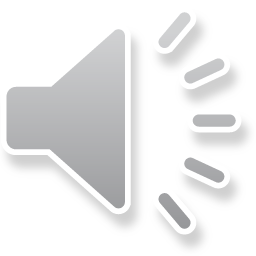 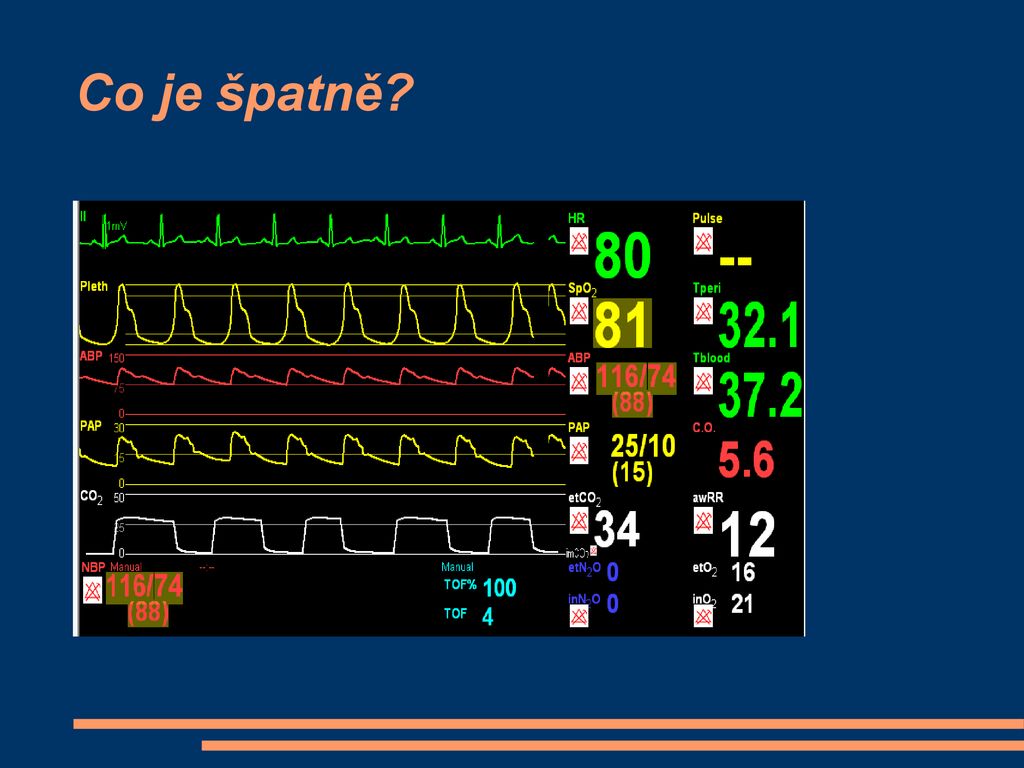 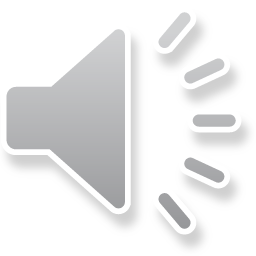 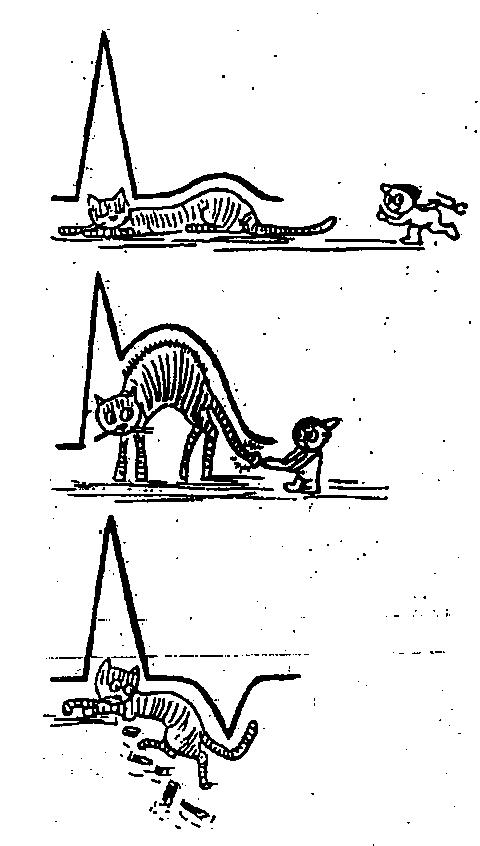 EKG
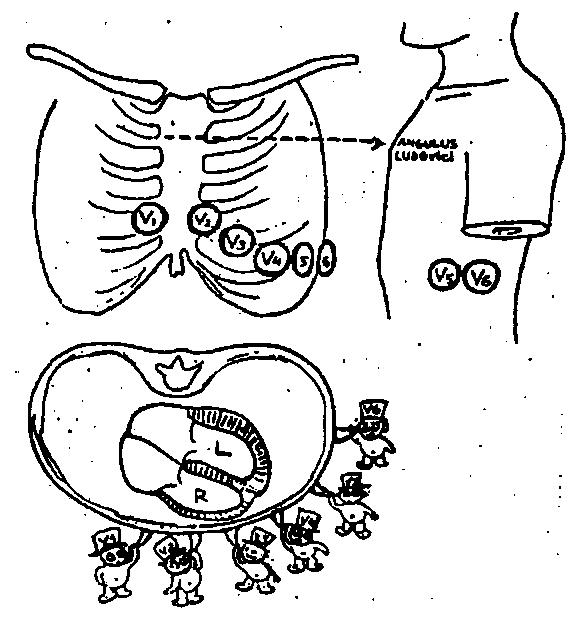 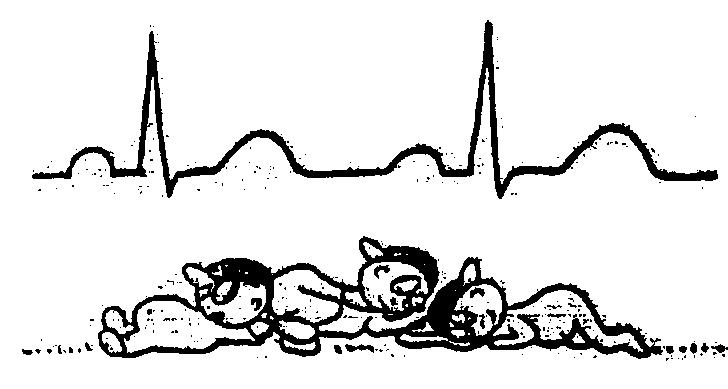 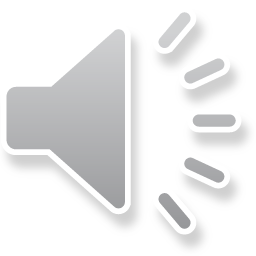 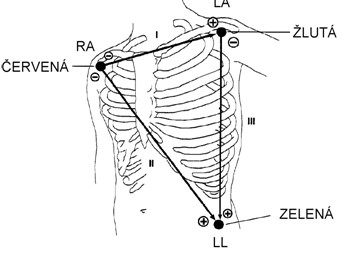 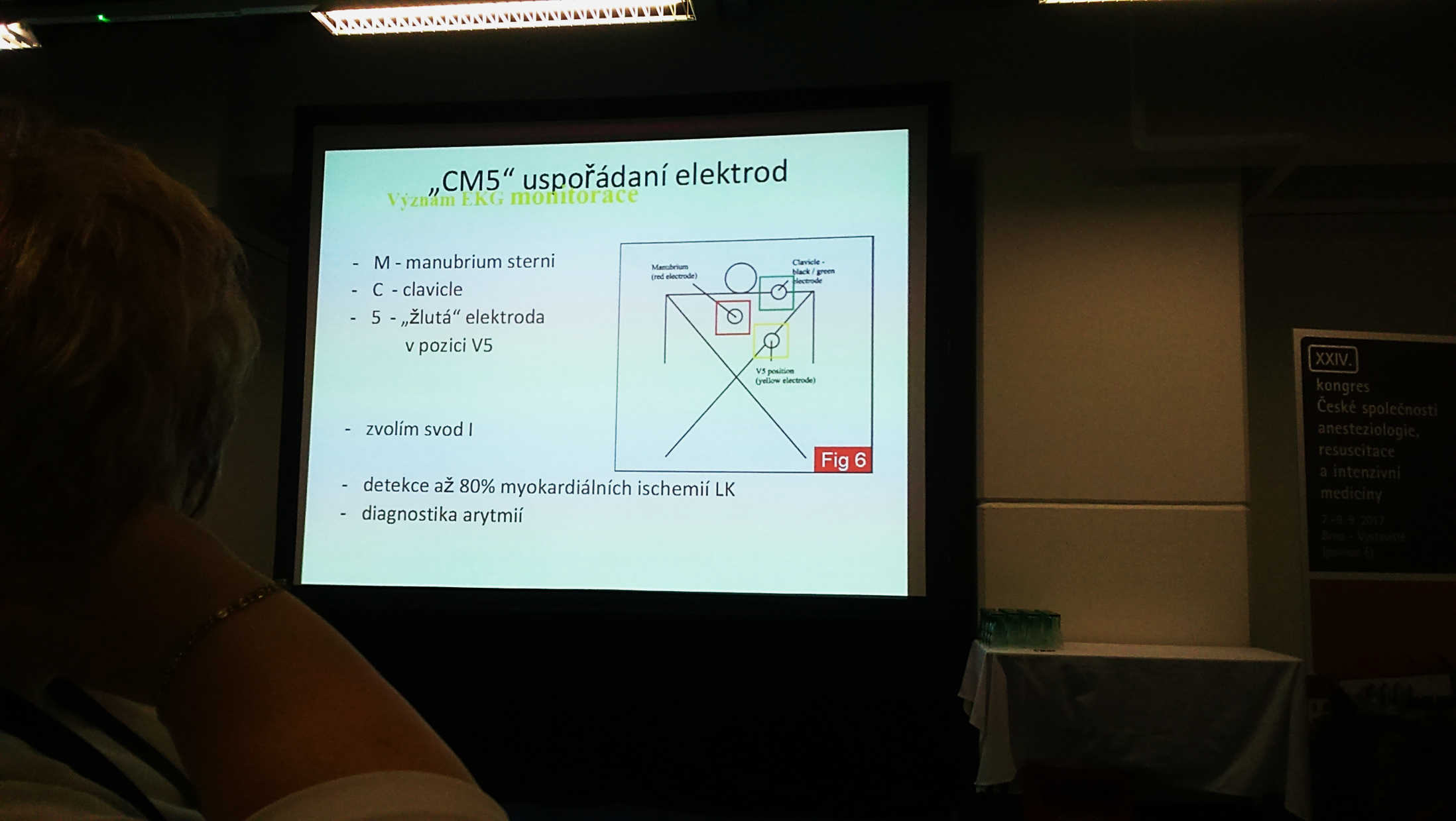 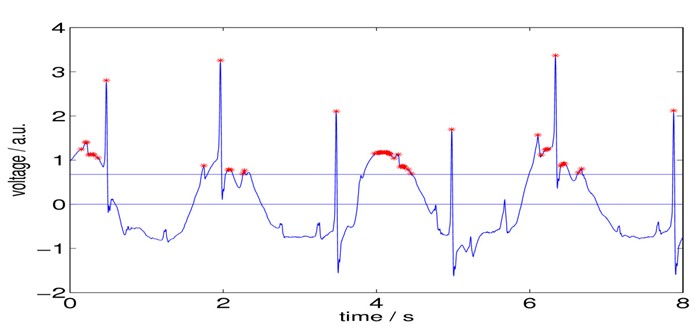 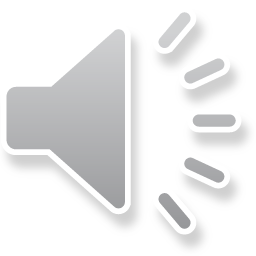 Neinvazivní tlak krve
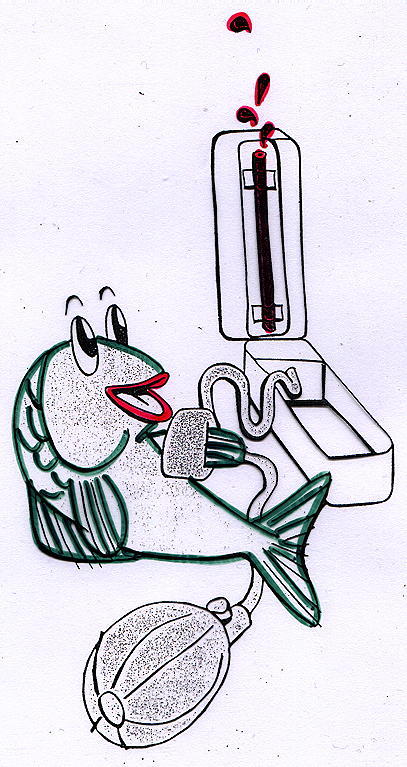 Metoda: 
auskultačně: Korotkov/Riva-Rocci 
oscilotonometrie: v. Recklinghausen 

Manžeta vhodné šíře! 
šířka vnitřní gumové části manžety odpovídá 40 % obvodu paže, měřeného v polovině paže. 

délka vnitřní gumové části manžety by měla být 80 % až 100 % obvodu paže, měřeného ve středním bodě. Příliš malá manžeta může zapříčinit naměření falešně zvýšených hodnot TK. 

nejdéle po 5 minutách  !!!
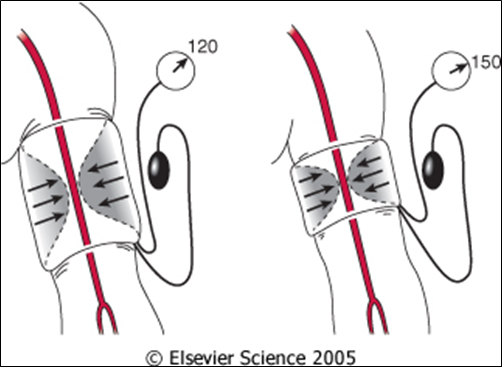 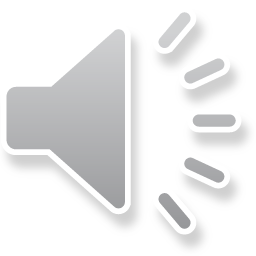 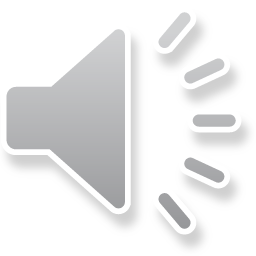 Invazivní monitorování arteriálního tlaku
Indikace:
rozsáhlý operační výkon (cévní, kardio, mimotělní  oběh, neurochir, thorakochir.…)
výkony spojené s oběhovou nestabilitou nebo 
   s předpokladem velké krevní ztráty
řízená hypotenze
oběhová nestabilita, aplikace vazoaktivních látek
hypertenzní krize
intraaortální balonková kontrapulzace
Allenův test
komprese a.radialis a a.ulnaris   
vyčkat nástupu známek ischemie
uvolnit kompresi a. ulnaris
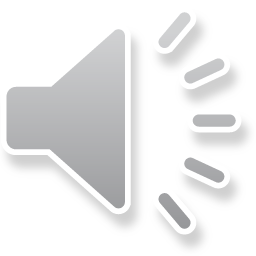 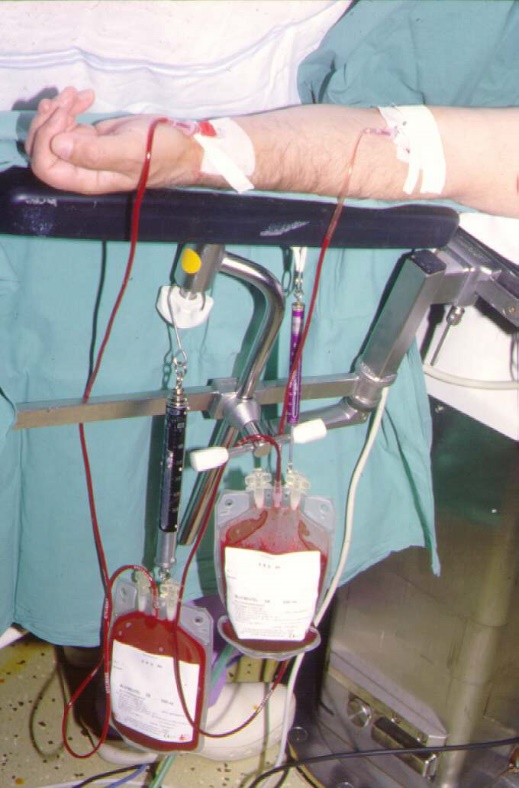 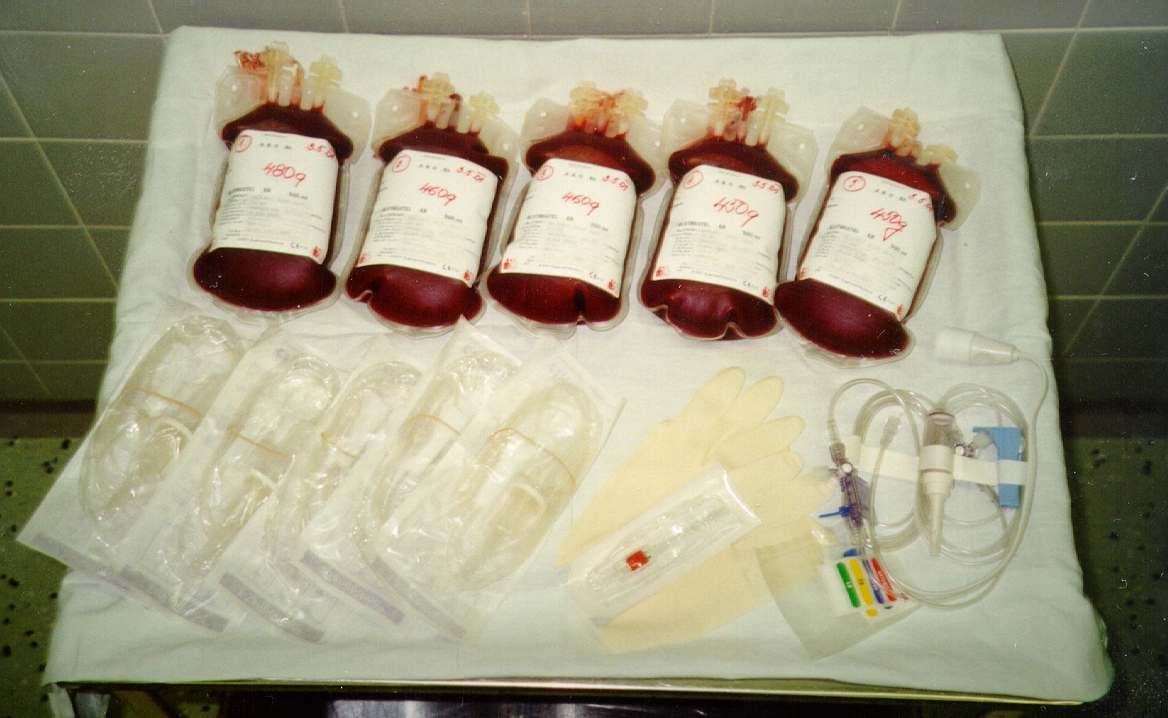 Invazivní monitoring
Peroperační odběr krve
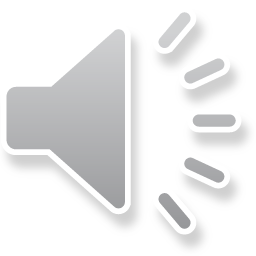 Anakrotický zářez
= přechod inotropické
   a objemové komponenty
   (těsně před otevřením
    aortální chlopně)
Dikrotický zářez
= uzávěr aortální chlopně
   ukončení systoly
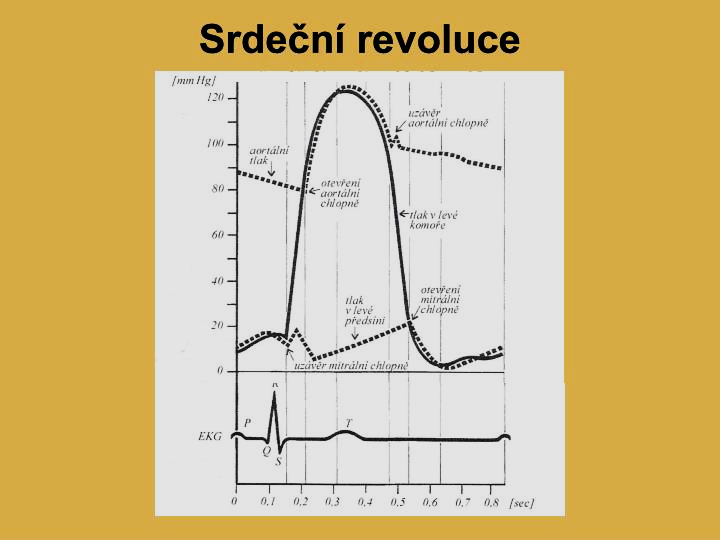 Inotropická komponenta
= indikátor kontraktility levé komory
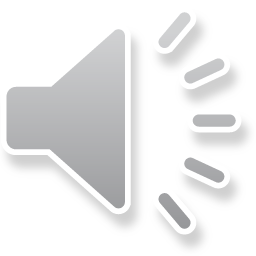 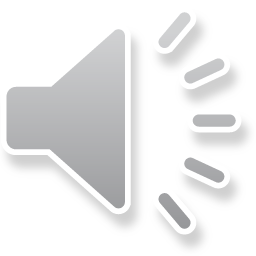 Předpoklad hemodynamické monitorace
Neinvazivní
Monitorace u zdravých spíše kontraproduktivní, kardiální rezerva dovolí tekutinové přelití při využití maximalizace SV
Ideální pacient
ASA III a výše,  pacienti s MET <6 , ICHS, CHRI, DM II, elevace kreatinu, urey
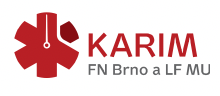 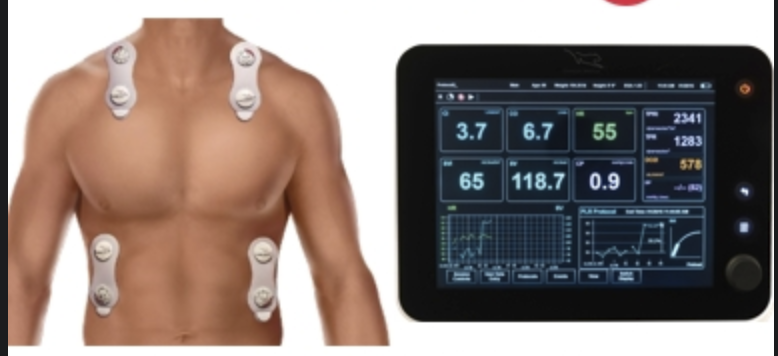 Pulzní oxymetrie
systémová arteriální saturace    hemoglobinu kyslíkem
měření absorpce světla o vlnové délce 660 (červená) a 940 (infračervená) nm 
metoda pletysmografické pulsní oxymetrie
Rozdílná absorpce IR záření oxyHb a deoxyHb, spektrofotometrický princip (Lamber-Beerův zákon)
Rozlišuje pouze mezi redukovaným Hb a ostatními Hb (CAVE: karboxyHb a methemoglobin!!)
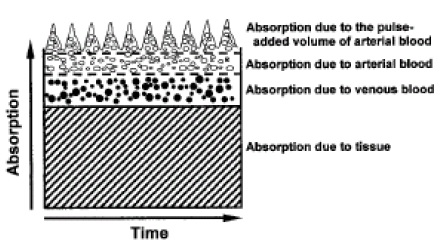 SpO2
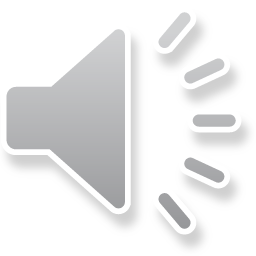 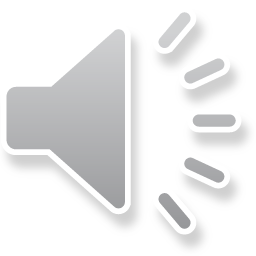 Monitorace ventilace
Poruchy dýchání patří k nejčastějším komplikacím v anestezii (mohou končit fatálně )
Klinicky (pohled – zvedá se hrudník, barva kůže, poslech – fonendoskop..)
Monitory: SpO₂, P, V, flow, P-V křivka, analýza plynů
Koncentrace kyslíku ve vdechované směsi (FiO2)
kyslíková čidla (využívá se paramagnetických vlastností O₂) – kontrola hypoxické směsi
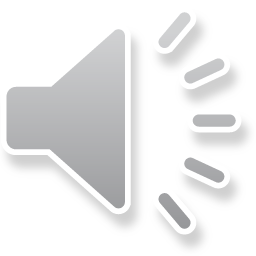 Kapnometrie (ETCO2)
monitorace vydechovaného oxidu uhličitého,
 norma: 38-42 mm Hg; 4,5-5 obj.% 

Kapnografie – křivka měnící se koncentrace CO2

 infračervená spektrometrie
Měření ve vedlejším proudu (tzv. side stream)
Důležitá pro identifikaci správného umístění tracheální rourky, zhodnocení fyziologických parametrů (ventilace paCO₂, srdečního výdeje, metabolické aktivity)
Využíváme korelace ETCO₂ = paCO₂
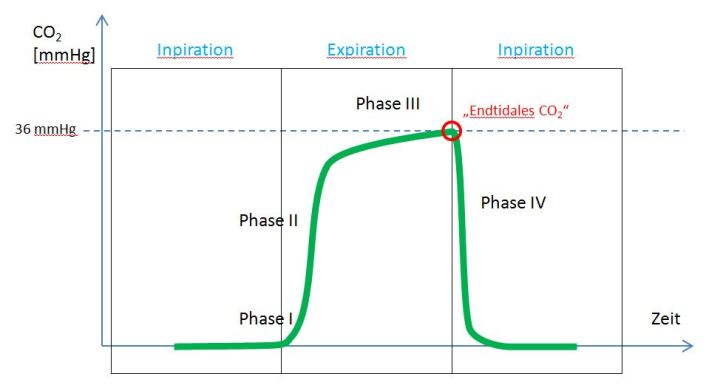 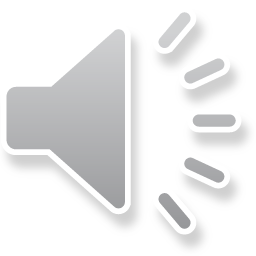 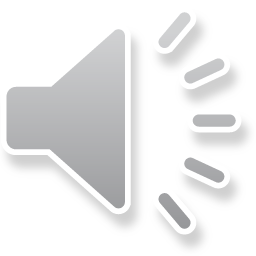 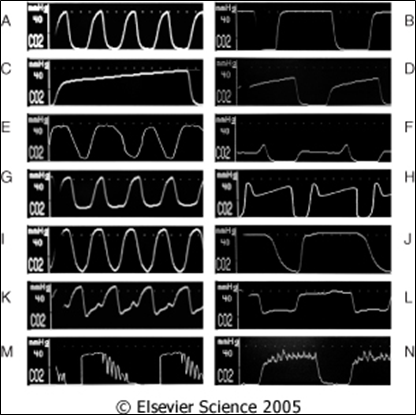 Rychlý exponenciální pokles
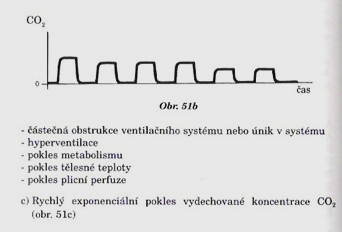 Částečná obstrukce 
Únik v systému
Pokles metabolismu
Pokles tělesné teploty
Pokles plicní perfuze
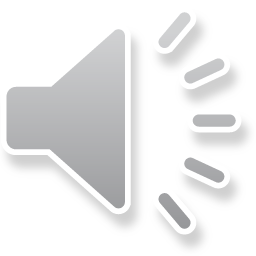 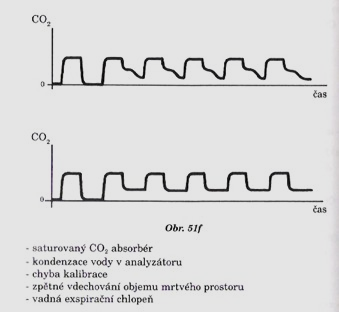 Saturovaný CO2 absorbér
Kondenzace vody v analyzátoru
Chyba kalibrace
Zpětné vdechování objemu mrtvého prostoru
Vadná expirační chlopeň
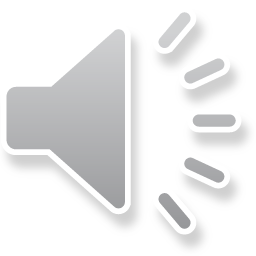 Obstrukce dýchacích cest


Změna sklonu:
Nárustu vydechovaného CO2






Poklesu vydechovaného CO2
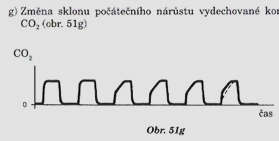 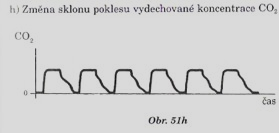 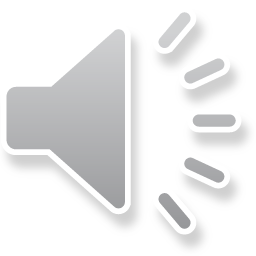 NIRS  - Near- infrared spectroscopy
Neinvazívní metoda monitorace tkáňové perfuze / oxygenace
Cerebrální, intestinální, renální perfuze
Detekce ischemických epizod
Šokové stavy
End-point resuscitace oběhu
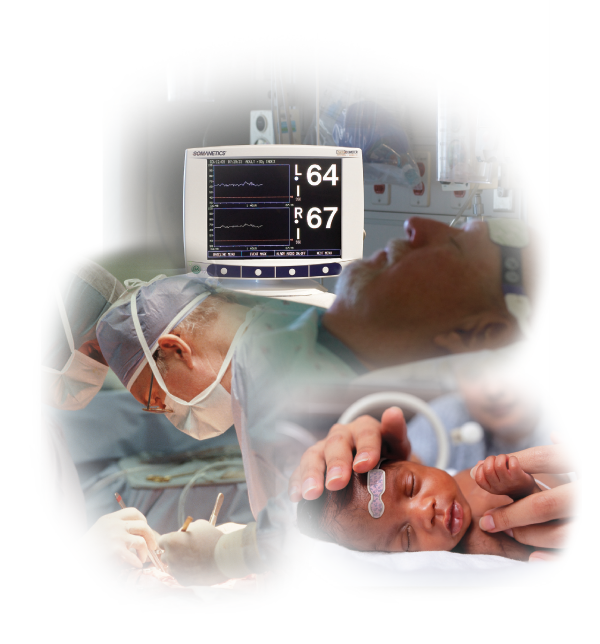 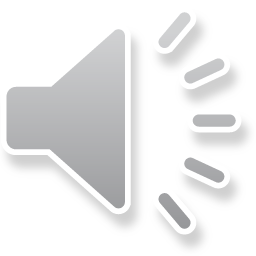 Princip NIRS
SomaSensor
LED 
emitor
Pokožka
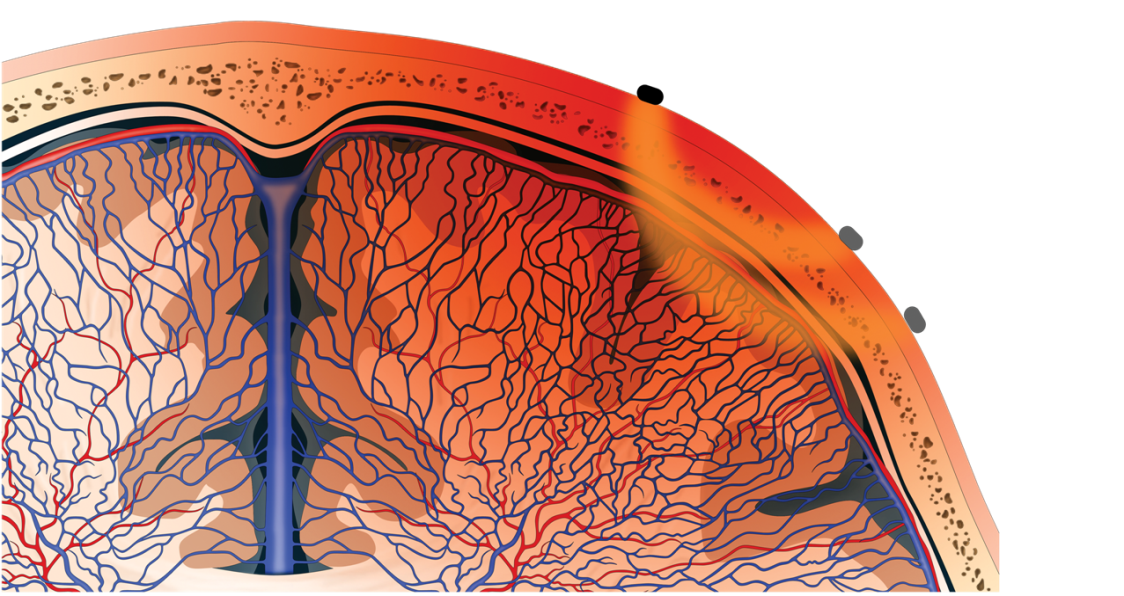 Lebka
Povrchový 
fotodetektor
Hloubkový 
fotodetektor
Mozková
kůra
Snímání infračervených paprsků pronikajících tkání 
2 fotodetektory měří intenzitu odraženého světla ( 30mm a 40mm od emitoru)
Spektrální absorpce Oxy/deoxy Hgb
Poměr DO2 /VO2
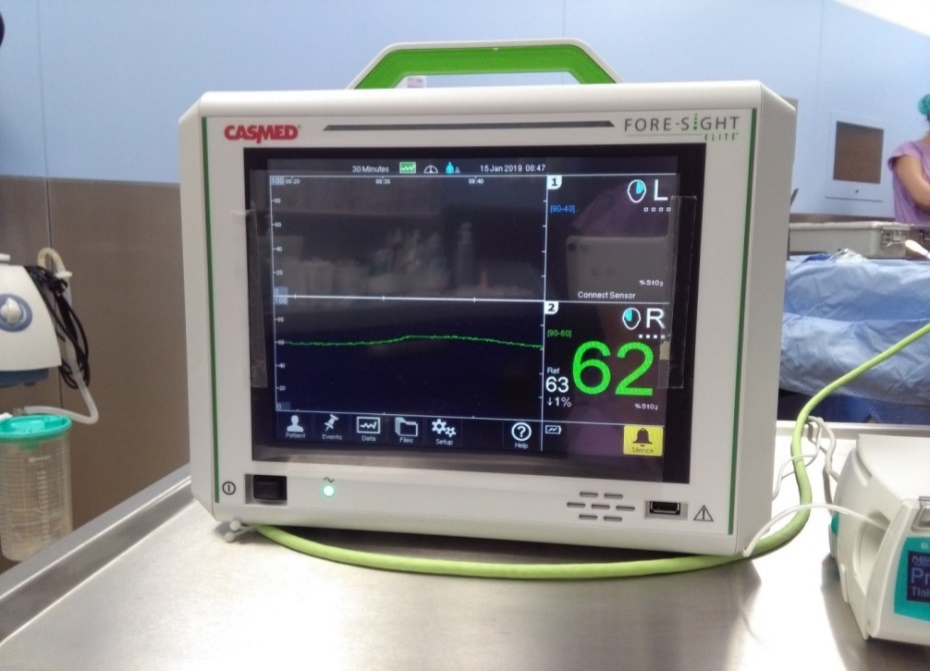 infračervené světlo 730 a 810nm
hloubka 4cm
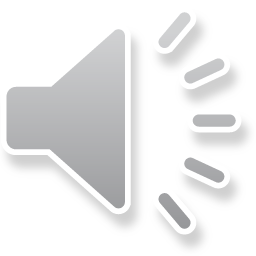 Neurochirurgické indikace
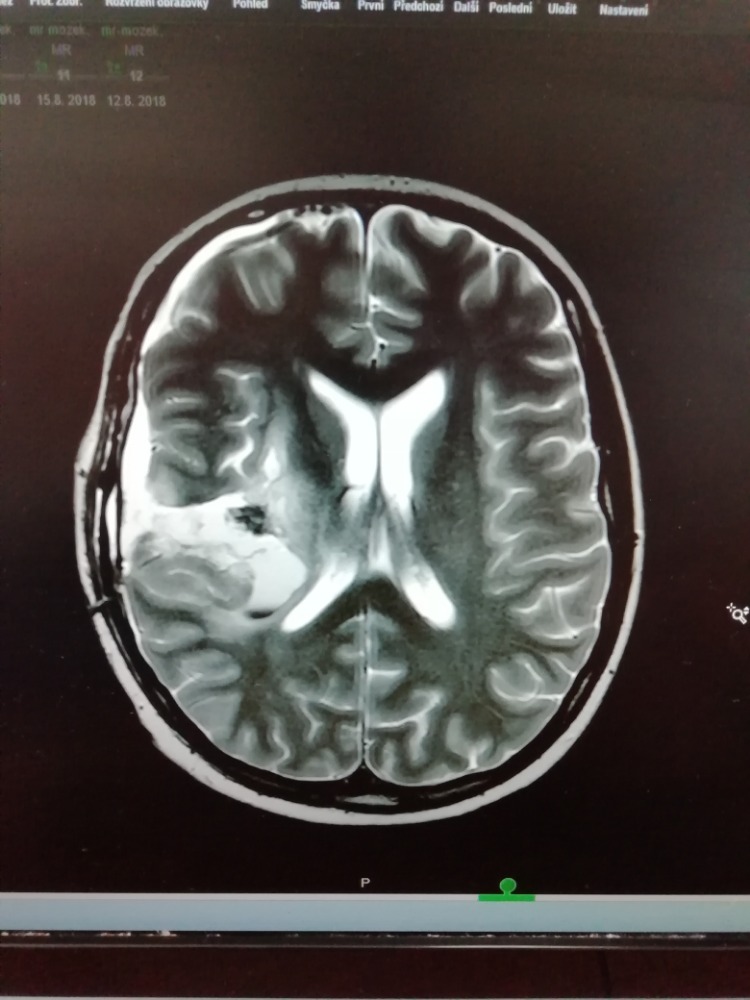 intrakraniálně uložené tumory
kraniocerebrální traumata
ruptura aneurysmatu mozkové tepny
operační poloha vsedě



Sledování rSO2 je součástí celkové peroperační monitorace, může být kombinováno se sledováním elektropotenciálů.
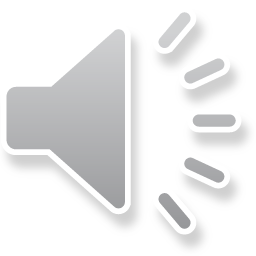 Kazuistika
žena, 28 let, meningeom F vlevo
bez anamnézy epileptického záchvatu a bez medikace
úvodní parametry: 138/76 mmHg, 54/min.
TIVA 
2x epiparoxysmus v CA, dobrá reakce na ledovou tříšť
bez neurologie po vyvedení z CA
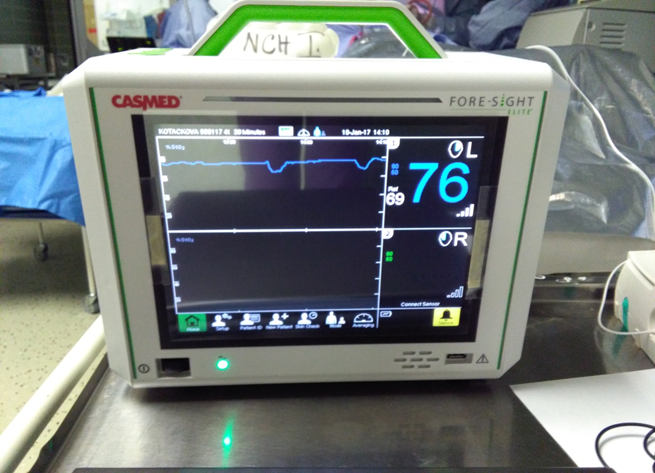 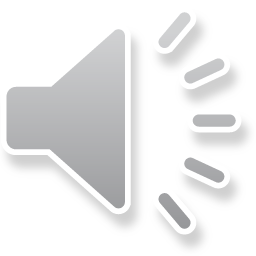 muž, 47 let, 
meta mozku – cerebellum a F vlevo
exstirpace meta ložiska v zadní jámě
perifokální edém

Předoperačně:
     Dexona 8 mg i.v. á 8 hod.
úvodní parametry: 
     189/99 mmHg, 42/min.
TIVA, obecné zásady neuroanestezie
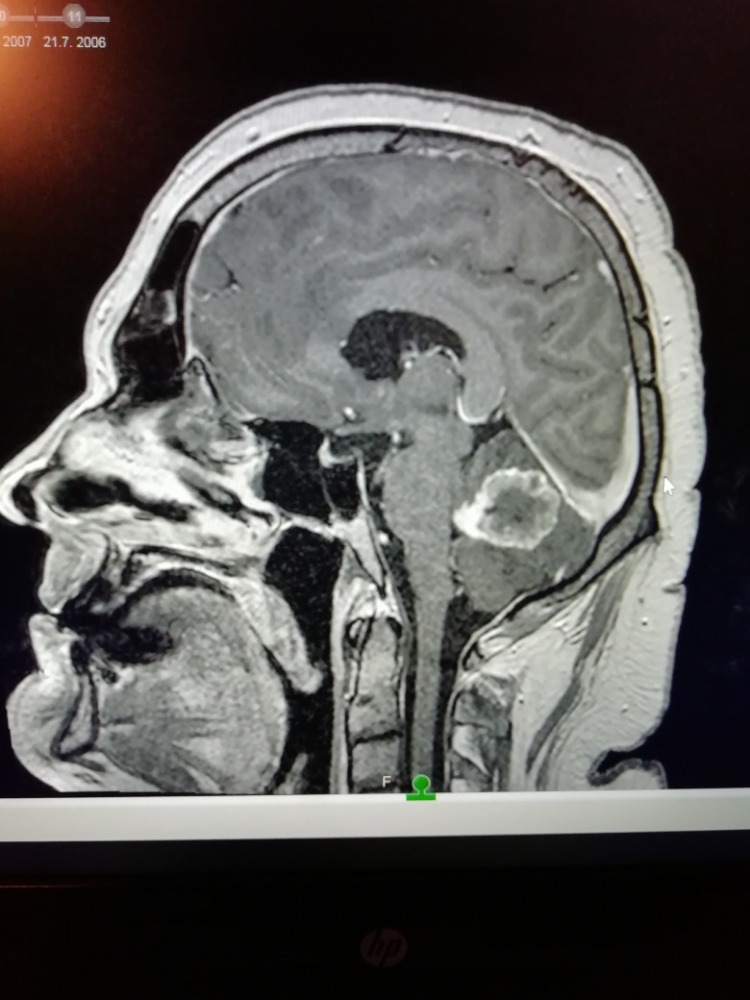 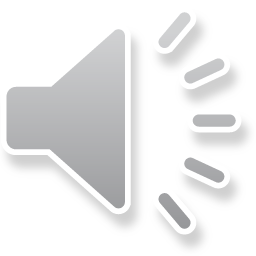 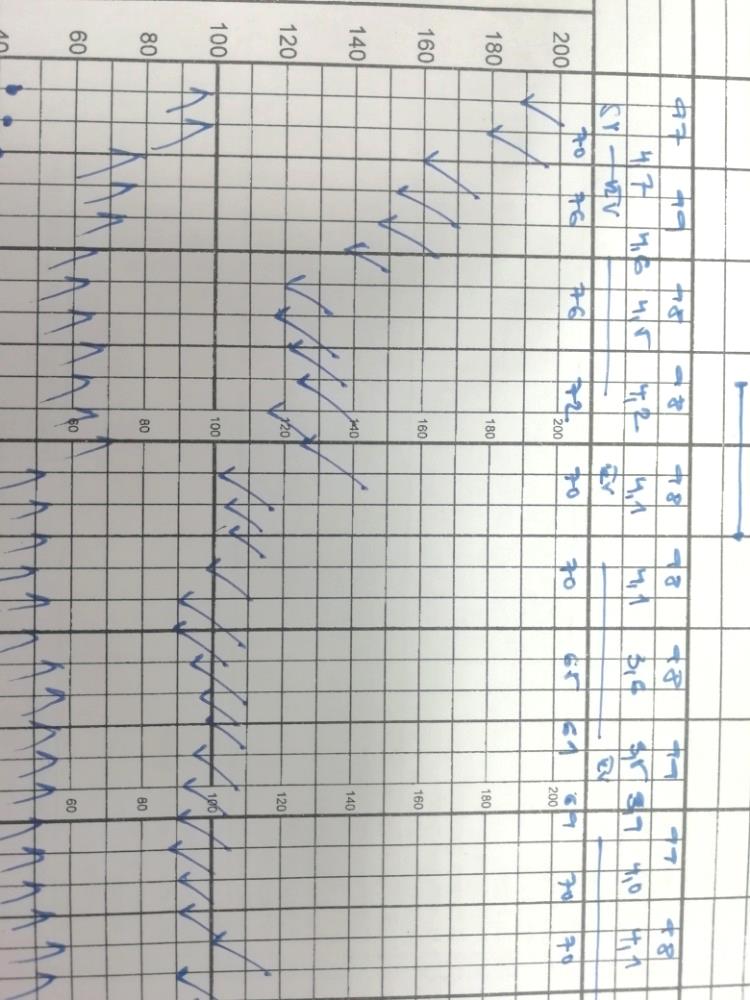 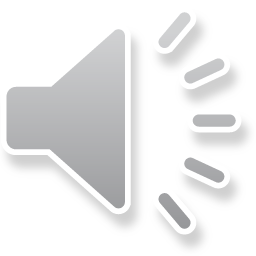 Možnost vytitrování středního arteriálního tlaku (MAP) a úrovně ventilace (etCO2) tak, aby byla zajištěna dostatečná oxygenace mozkových buněk a současně komfort pro operatéra.




Senzitivita pro záchyt ischemie se jeví stejná jako při použití evokovaných potenciálů, nicméně je výrazně pohotovější.
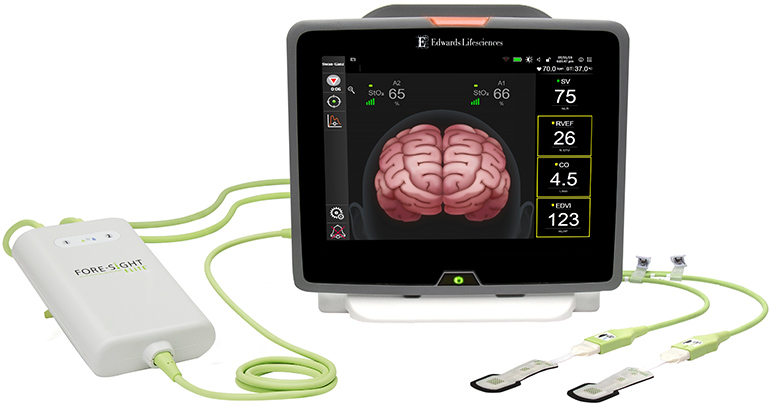 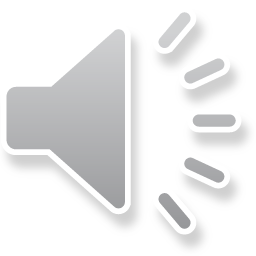 Monitorování hloubky anestézie
KLINICKY:
Pohyb, grimasování, kolísání dechové frekvence 
Vegetatívní známky 
Hypertenze 
Tachykardie 
Lakrimace 
Pocení
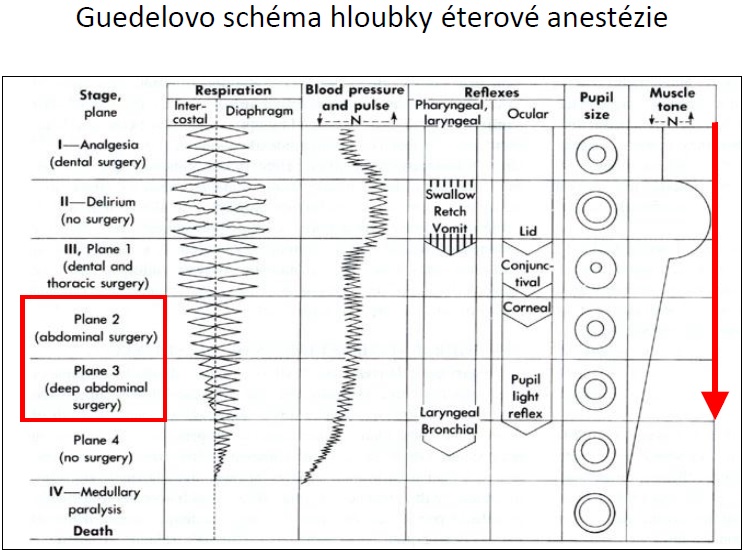 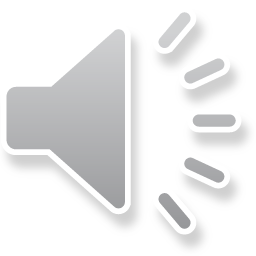 Historie EEG
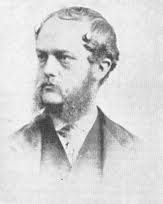 1875 anglický lékař Richard Caton 
- objevil elektrický proud v mozku  králíků a opic
- využil zrcadlový galvanometr
světlo odrážel na zeď


1912 ruský fyziolog 
     Vladimir Vladimirovič Pravdich-Neminsky
- první obrazový záznam EEG
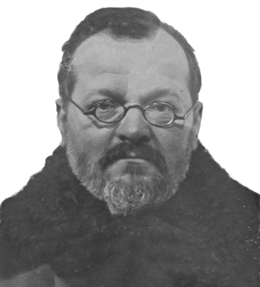 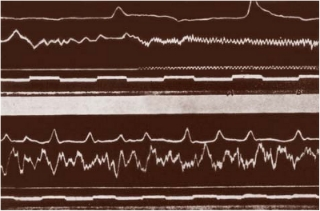 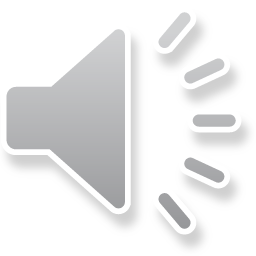 1924 německý neuropsychiatr Hans Berger
první lidský EEG záznam
pacienti s velkými defekty lebky – v poválečném německu dostatečně velký soubor
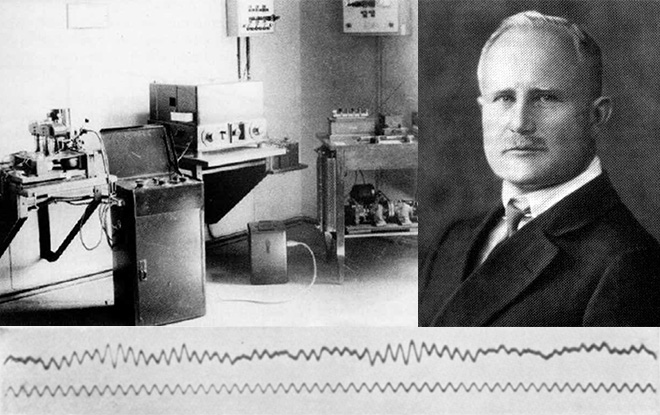 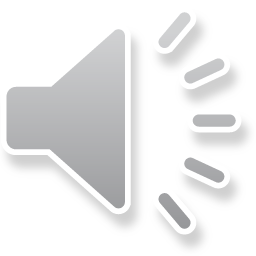 1935 Gibbs
Popis EEG vln
Výzkum epileptických záchvatů
Základ klinické elektroencefalografie
Zapojení výpočetní techniky do hodnocení EEG signálu
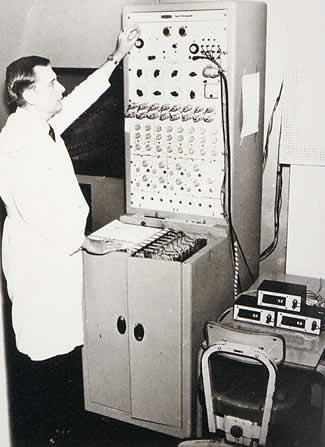 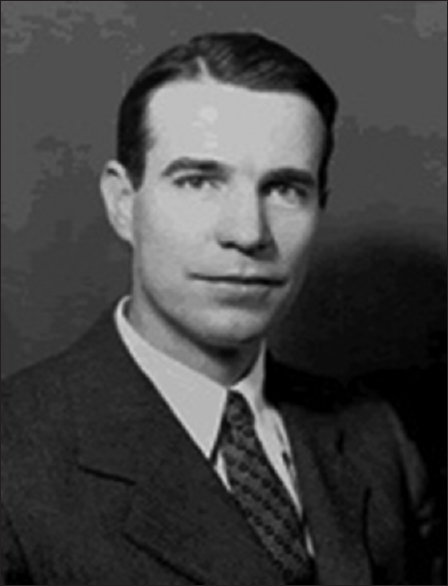 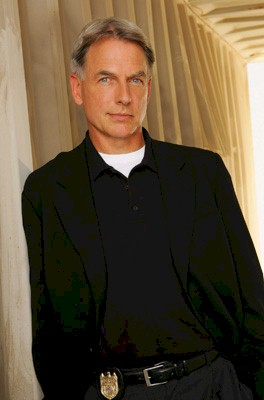 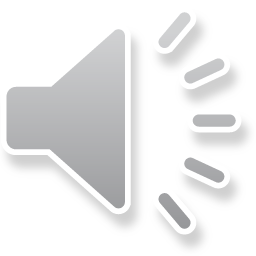 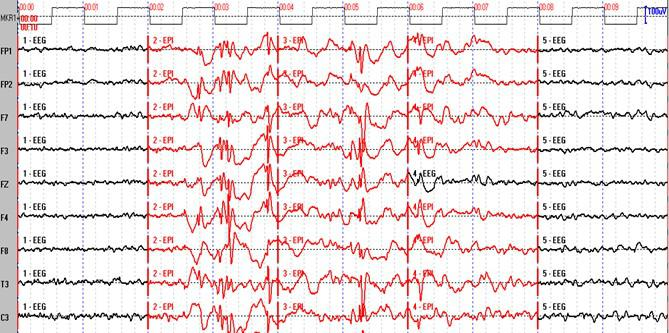 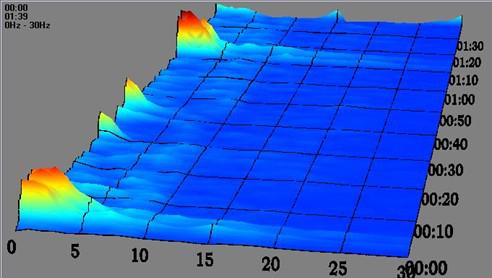 1950 – 1960

EEG přístroj v každé nemocnici
spánkové laboratoře
automatické počítačové analýzy
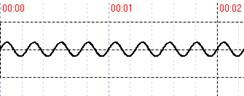 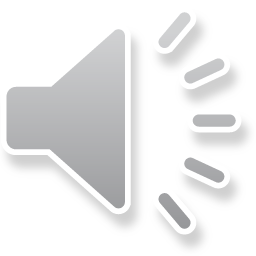 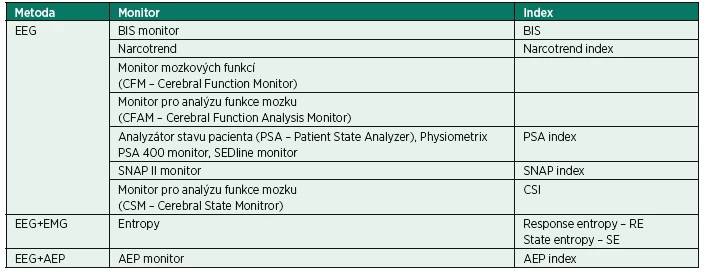 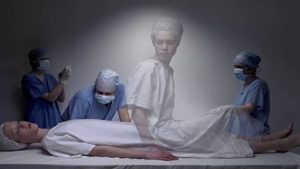 sluchová kůra v průběhu CA
stále reaguje na zvukové podněty
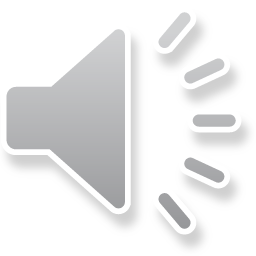 Monitorování hloubky anestézie
0 - 100%
BIS    Bispectral  Index
náročná matematická korelace
"průměruje" aktivitu EEG
lépe vypovídá o hloubce anestézie
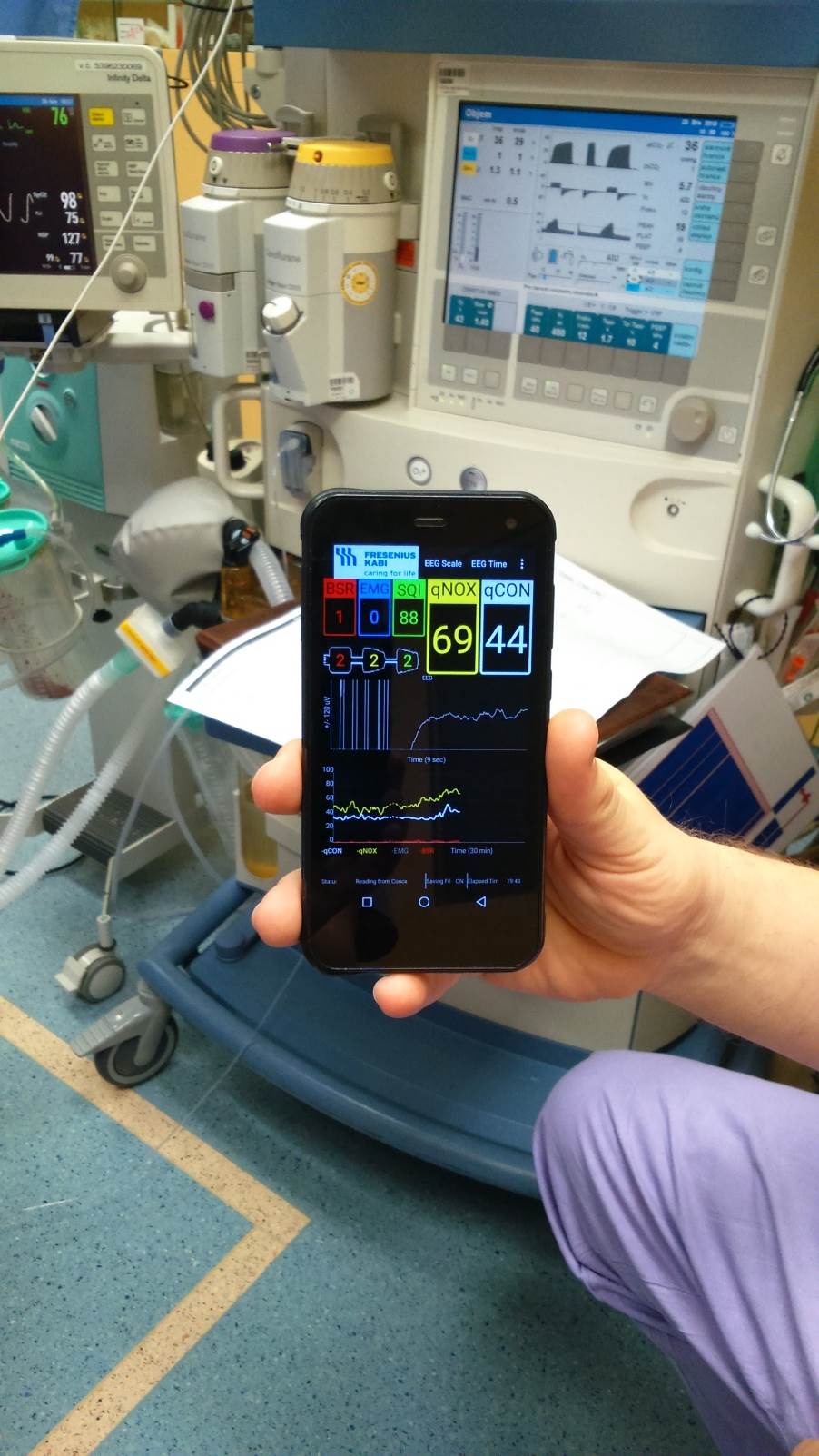 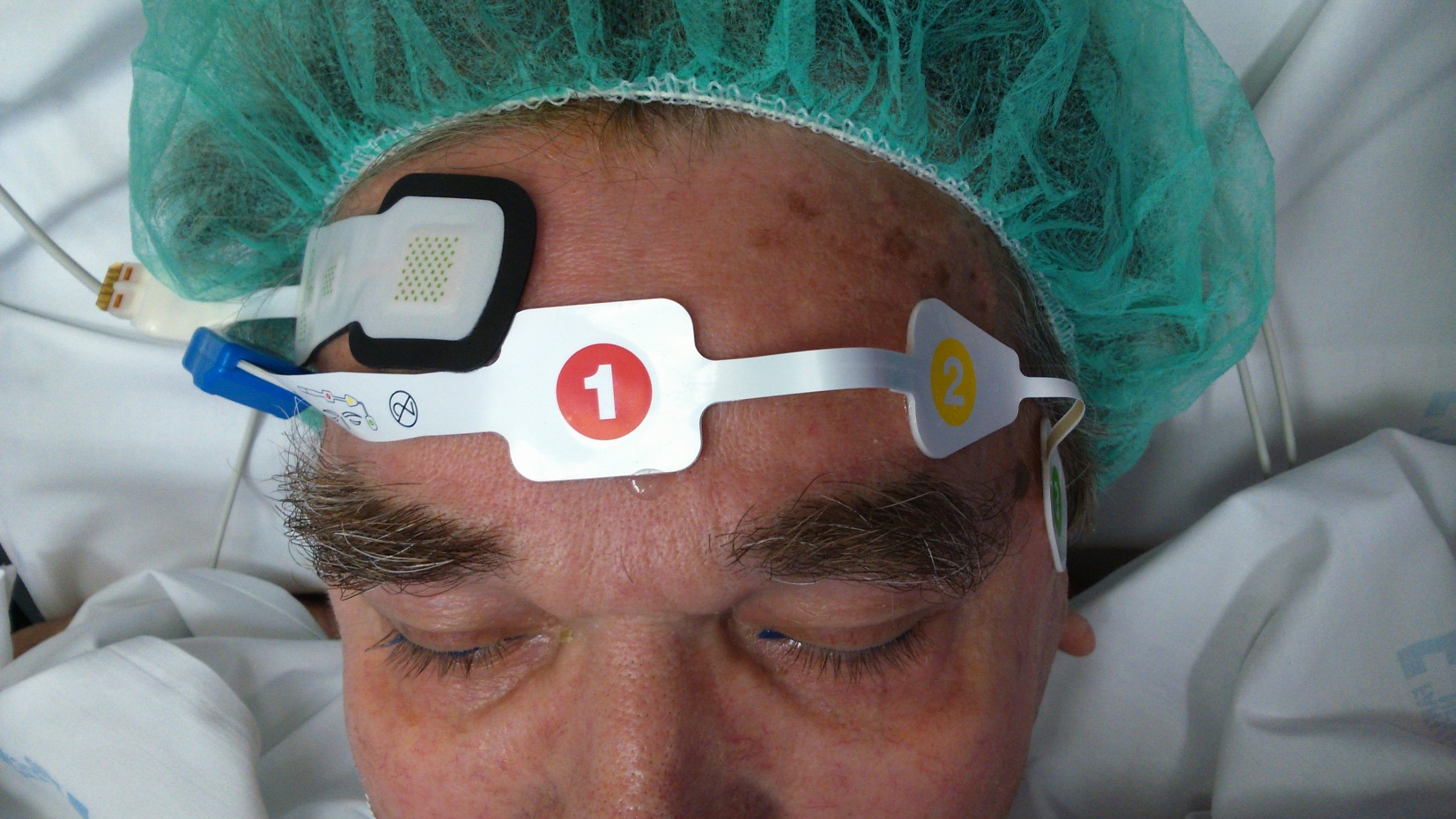 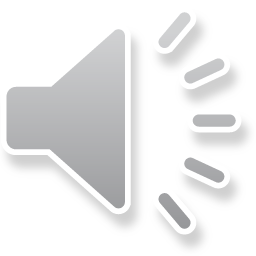 Monitoring hloubky anestezie
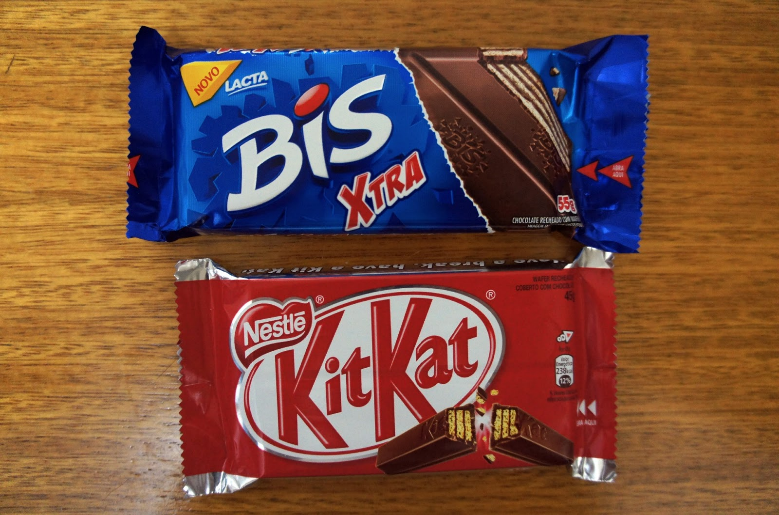 1991 – Van de Velde – hloubka anestézie u kočky
1992 – první přístroj a komerční algoritmy
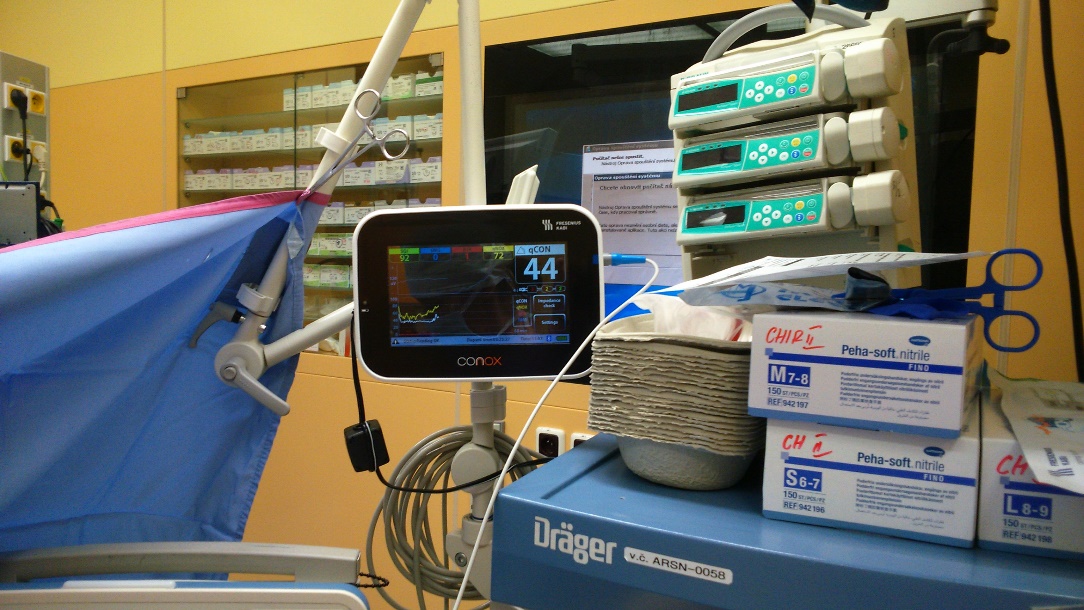 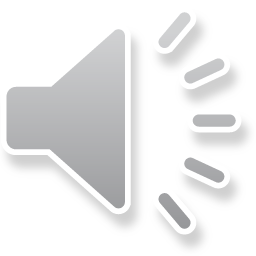 Bispektrální index je typickým příkladem
tzv. “popisných indexů”. 

Tyto indexy nejsou skutečné fyzikální veličiny. 
Jde o uměle vytvořené empirické parametry, jejichž hodnoty jsou určovány z mnoha měřených parametrů 
velmi složitým způsobem.
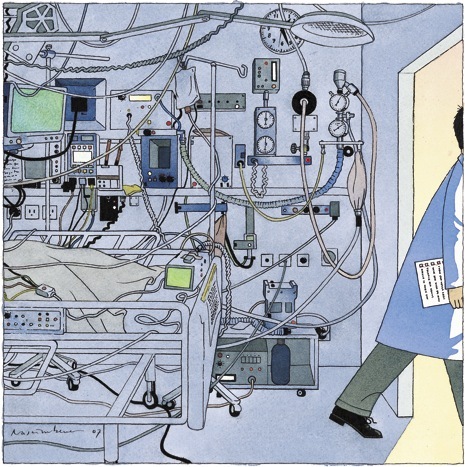 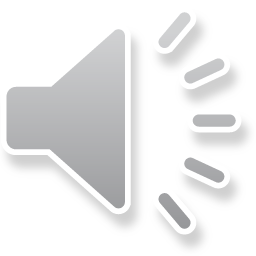 Popisné indexy nevychází jen z výpočtů,
 ale také z  tzv. znalostních databázích. 

Úplné algoritmy výpočtů a zejména znalostní databáze nejsou  plně publikovány (tajemství výrobce).

Uživatelé se pouze musí seznámit s významem 
indexu a s hodnotami, které může nabývat
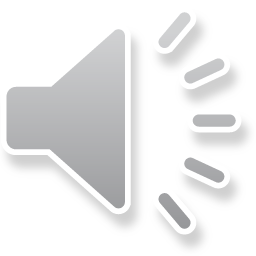 Monitorování bolesti 
ANI – Analgesia Nociception Index
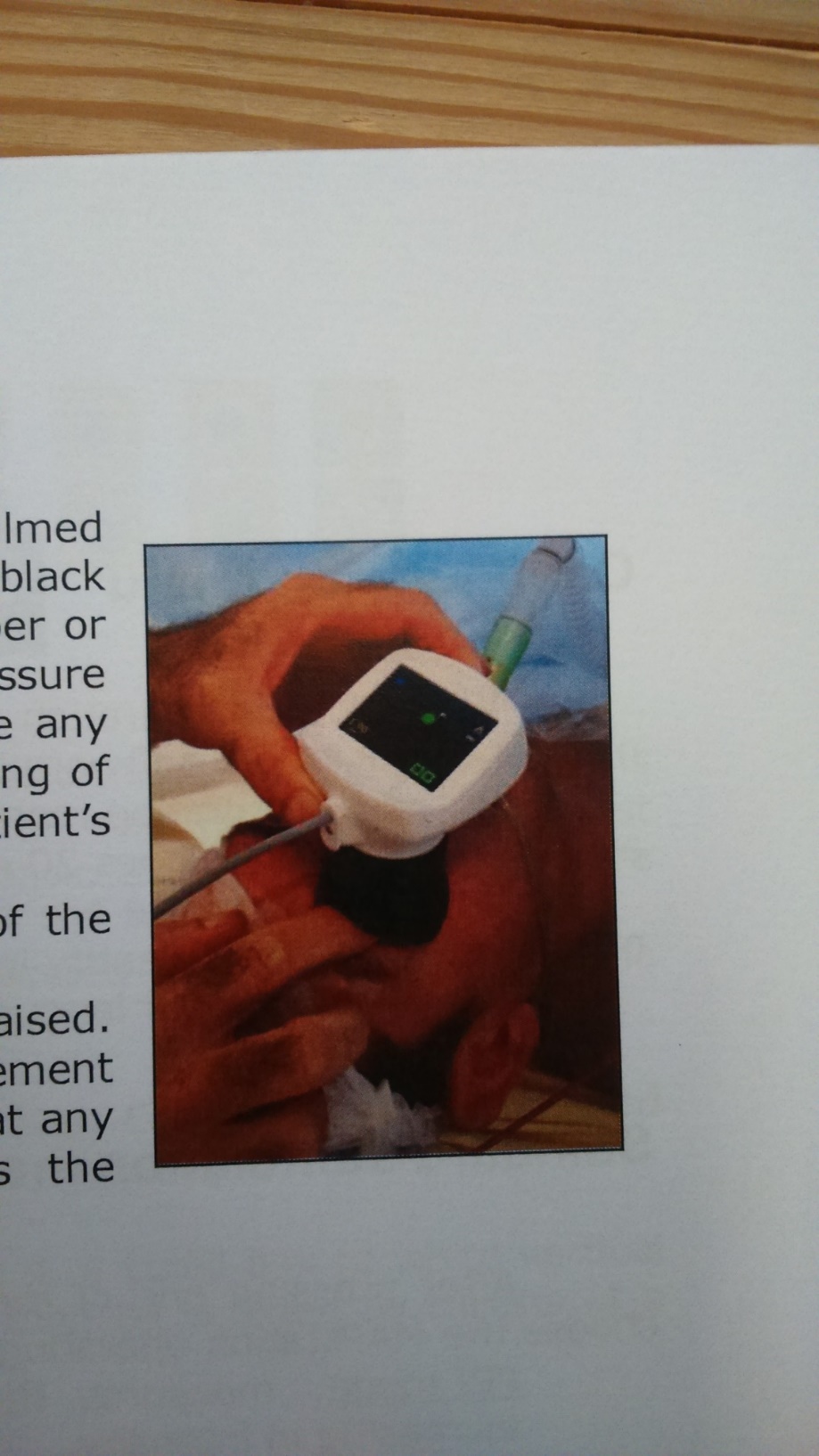 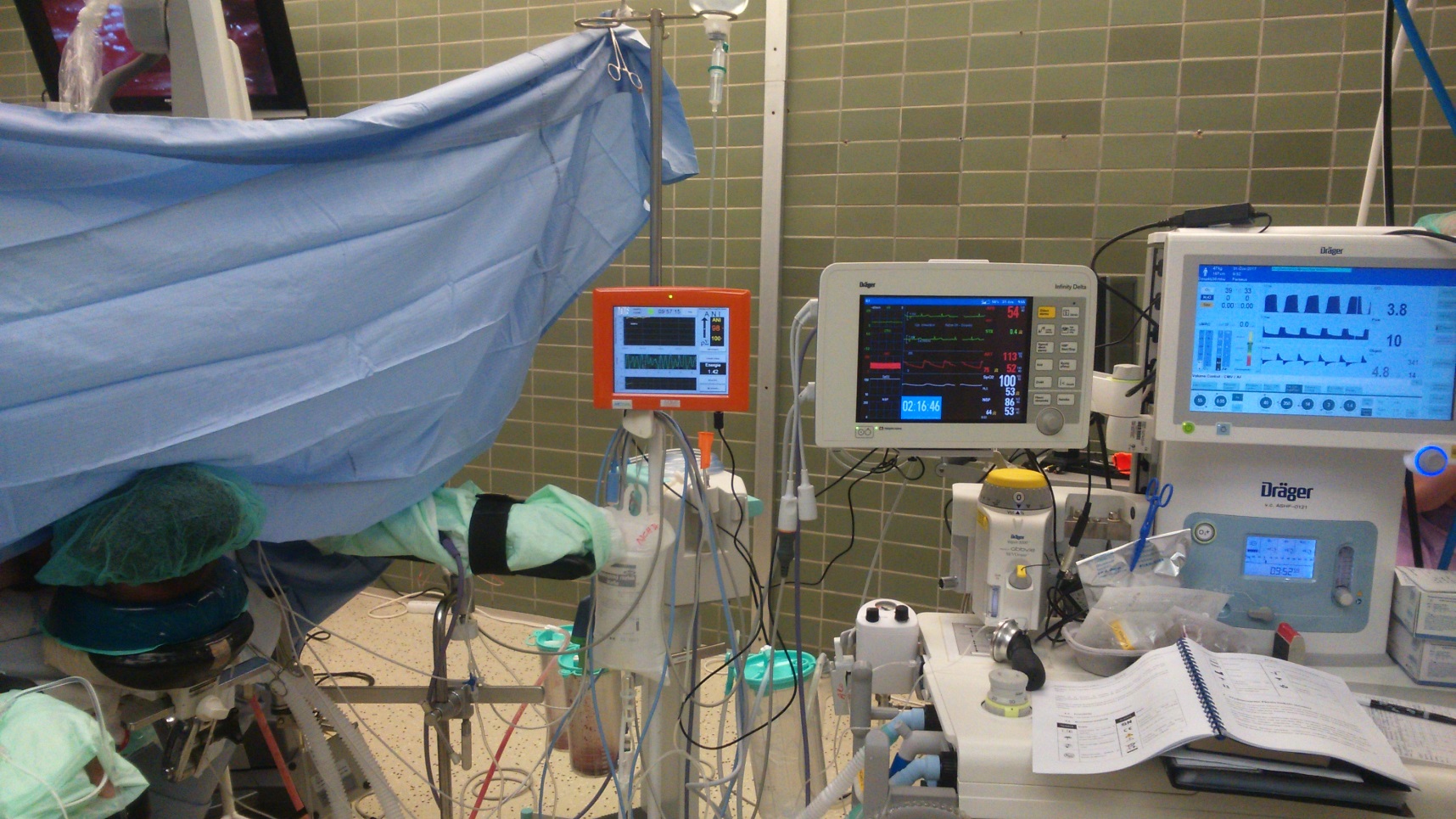 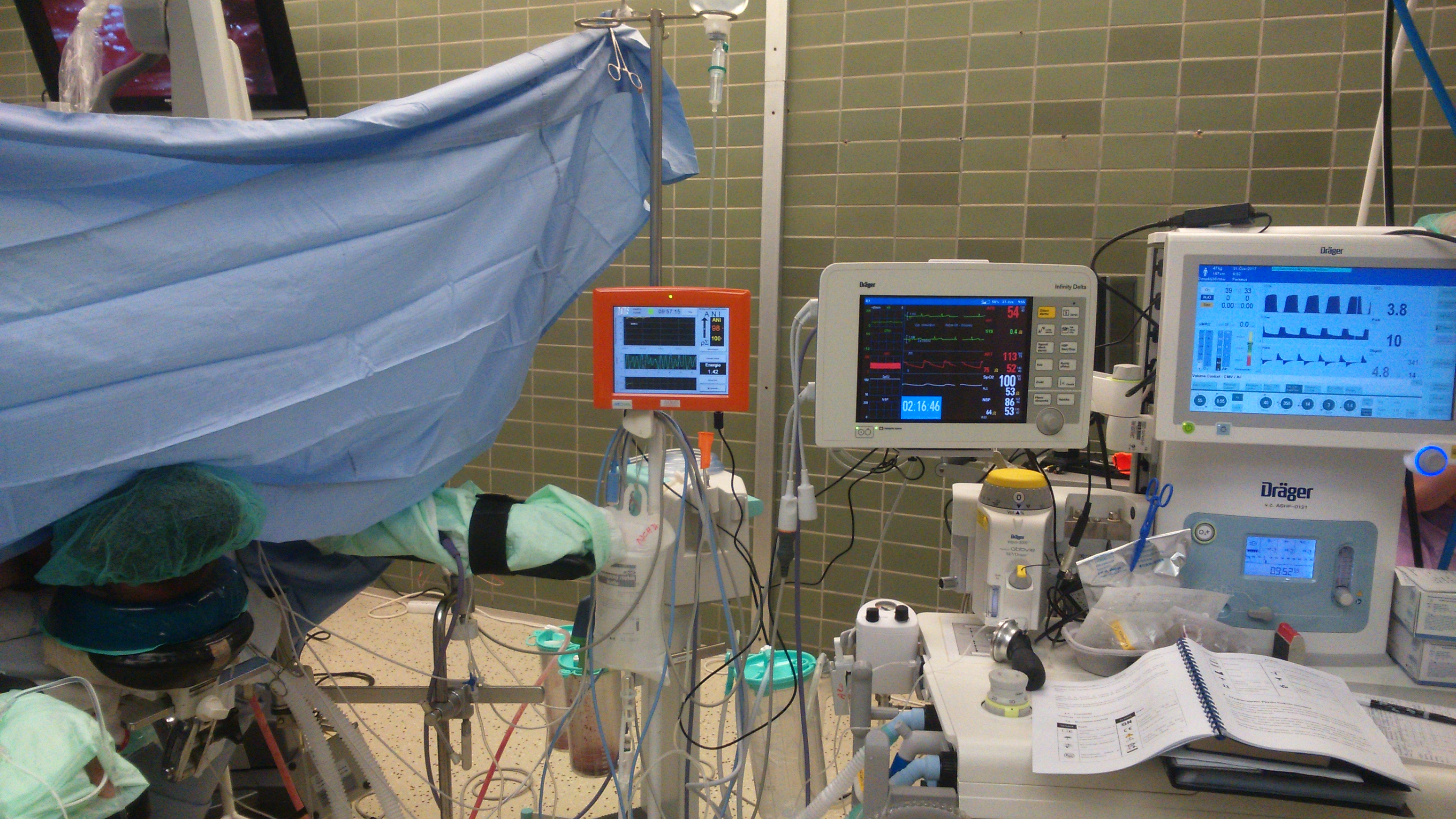 Pupilární index
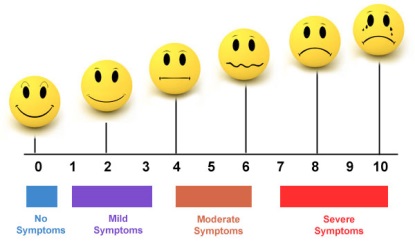 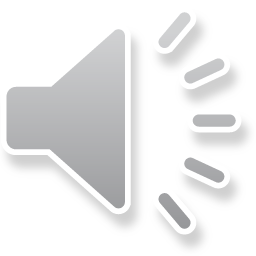 Metody hodnocení intenzity bolesti
Verbální škála bolesti: Pacient intenzitu bolesti hodnotí verbálně dle kategorií, např. žádná – mírná – středně silná – silná – nesnesitelná bolest.
Vizuální analogová škála (VAS): Pacient vyznačí intenzitu bolesti např. na úsečce.
Numerická škála (Numerical Response Scale - NRS): Pacient zhodnotí intenzitu bolesti pomocí čísel v rozmezí od 0 do 10
ANI (Analgesia Nociception Index):  
Index pupilární reakce na bolest: Intenzita bolesti je vyhodnocena dle míry dilatace pupily.
Conox: Přístroj pro měření hloubky anestezie a reakce pacienta na zevní podněty.
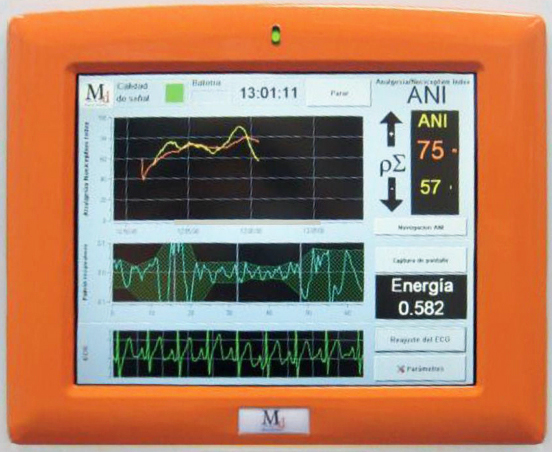 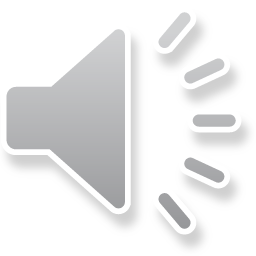 ANI (Analgesia Nociception Index)
ANI je jeden ze způsobů měření analgesie u pacientů v celkové anestezii nebo u pacientů při vědomí předoperačně, na dospávacím pokoji i na jednotce intenzivní péče
Index odráží aktivitu parasympatické komponenty autonomního nervového systému pomocí analýzy respirační sinusové arytmie
Index nabývá hodnot 0 - 100, kdy:
70 - 100 = pacient je bez bolesti
50 - 70 = mírná bolest
30 - 50 = střední bolest
0 - 30 = silná bolest
U koho to nebude fungovat:
Pacienti s FiSi
Pacienti užívající betablokátory, 
Kardiostimulátor
Stav po dekurarizaci
po podání atropin/efedrin <30 minut před monitorací,
 aminophylin 
ketamin
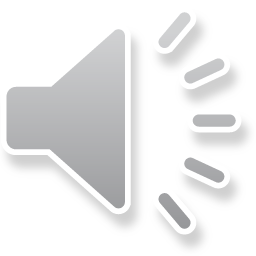 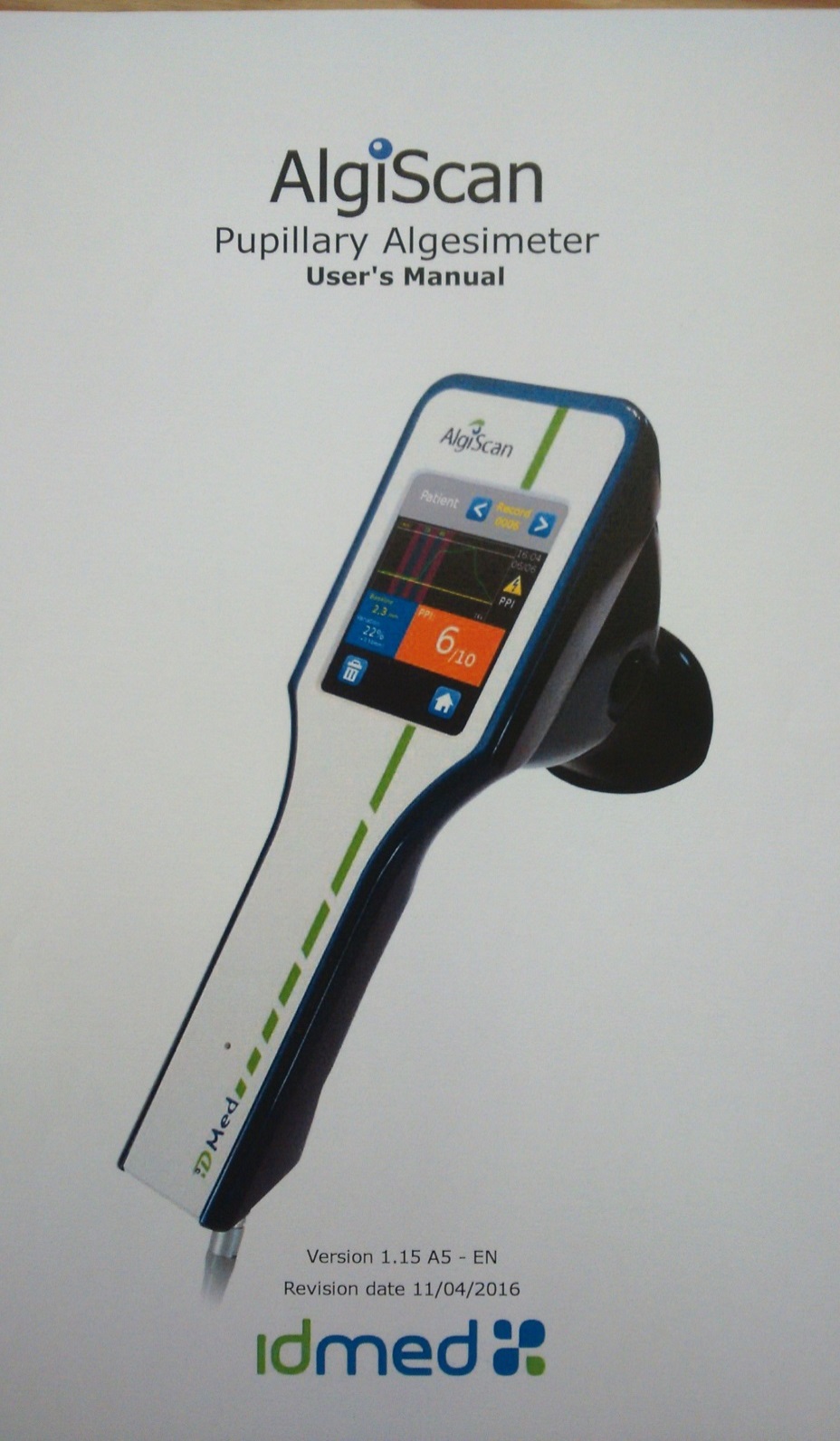 Flash – reakce zornice na světelný záblesk
PPI  - dilatační reflex zornice na kalibrovanou el. stimulaci
RDP -  60 s záznam zornice
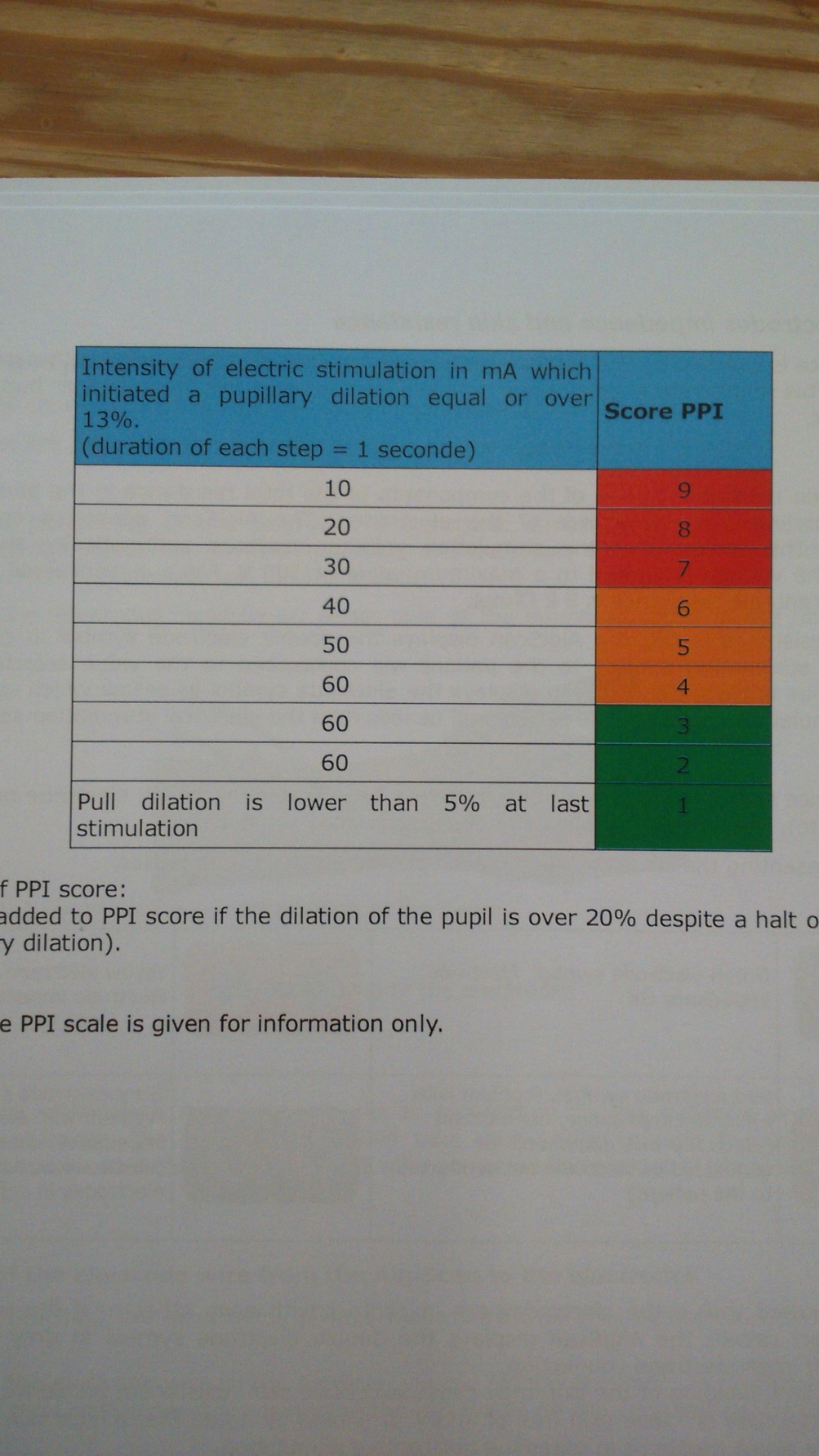 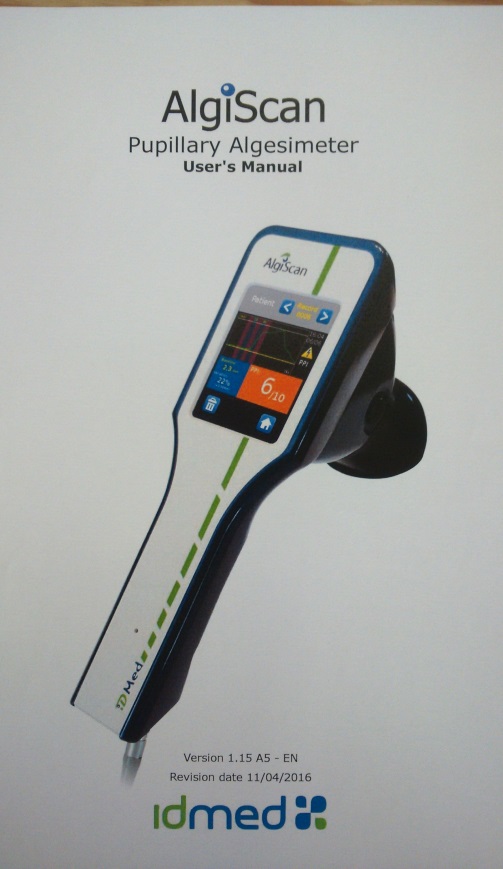 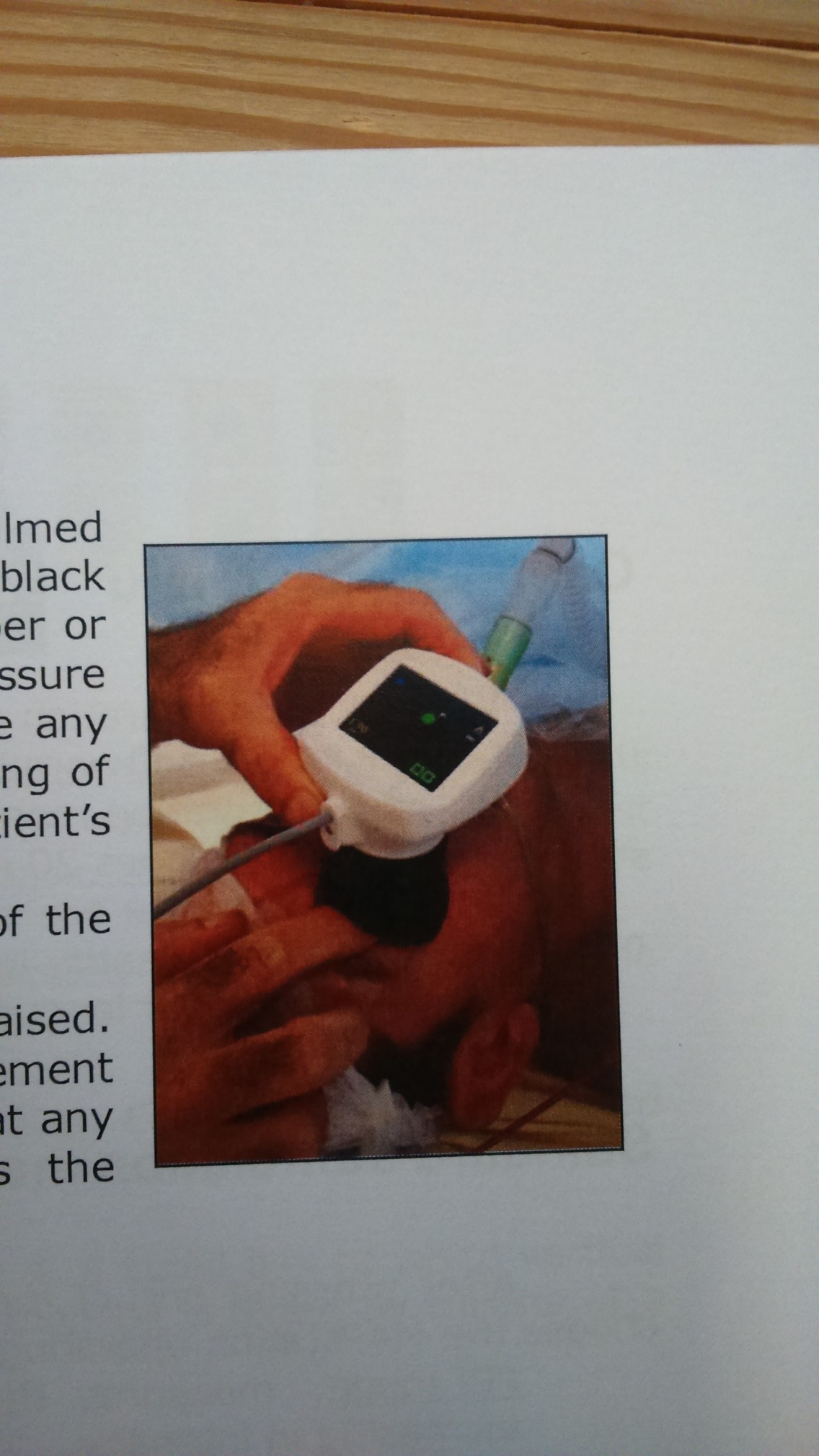 Podstata měření
Sledování odpovědi na elektrickou stimulaci
Elektrody na průběh n. ulnaris – monitorace odpovědi na m. addductor pollicis
Variantou je obličejové svalstvo- m. orbicularis oculi elektrody v místě n. facialis
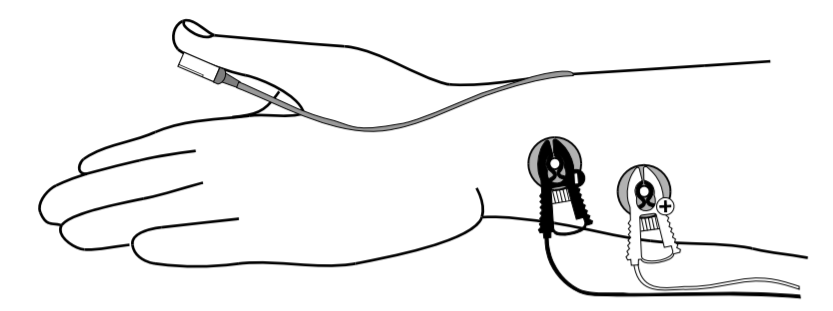 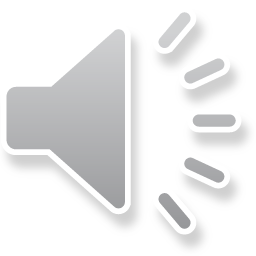 Stimulační režimy
Single twitch TW – jednorázový impuls  T=0,2 ms
Tetanická stimulace TET – vysoká frekvence 50Hz nejčastěji v trvání 5 s
při parciální blokádě klesá s časem síla kontrakce

Train – of – four (TOF série čtyř) – zlatý standard
4 supramaximální impulzy frekvence 2Hz
T1 
procentuální snížení svalové odpovědi na 1.stimul
 ve srovnání s reakcí před podáním myorelaxancia
TOF – ratio
Poměr mezi odpovědí na poslední a první impulz
1,0 - nerelaxovaný
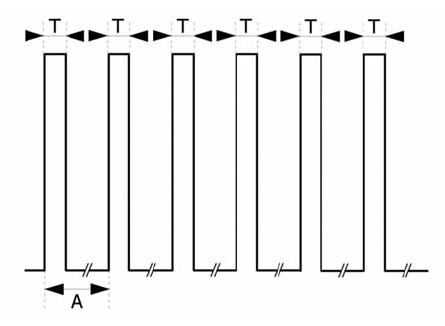 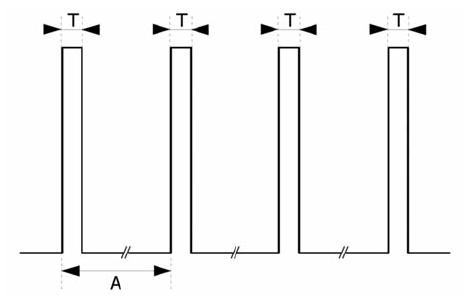 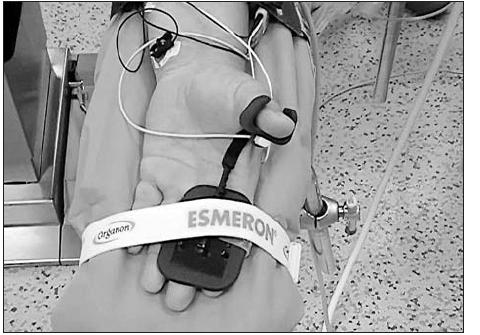 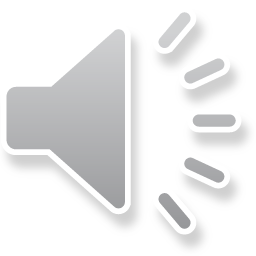 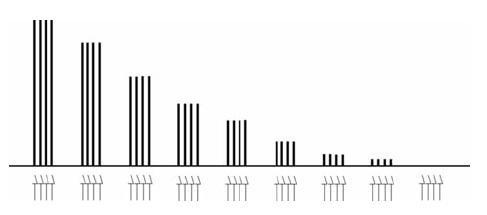 TOFratio 1,0 – nástup depolarizační blokády,
                  chybí únava
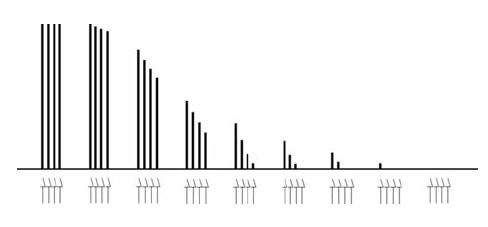 TOF ratio nižší než 1,0 –
 nedepolarizační blokáda, postupně mizí reakce na 4., 3.,2. a 1. podnět
Až je TOF ratio =0
TOF ratio nejméně 0,9 = dostatečné zotavení z bloku
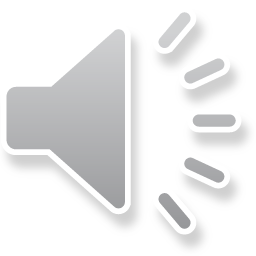 TOF – count
Počet detekovaných svalových odpovědí při stimulaci

Přidání myorelaxancia TOF count 1-2


CAVE!!!
Rozdílná citlivost bránice a svalů ruky k účinku relaxancií
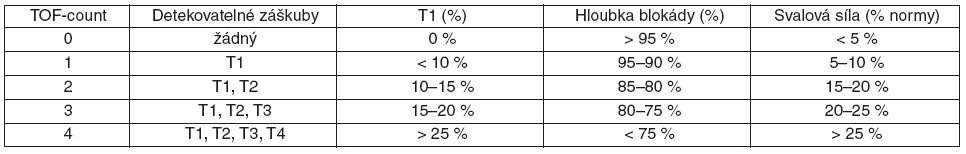 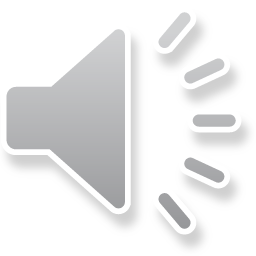 POCTPoint – Of – Care - Testing
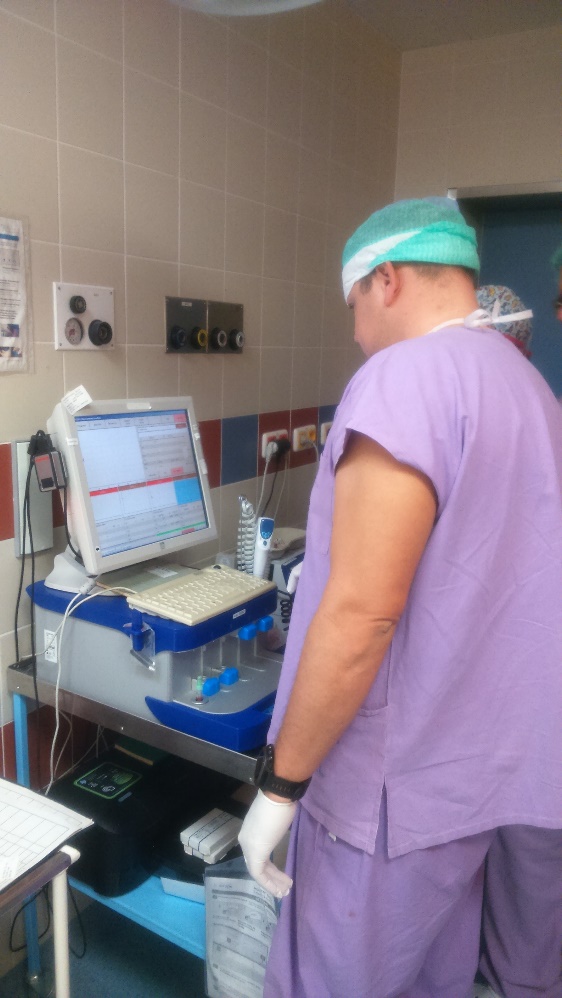 Glukóza
Hemoglobin
AB-rovnováha
Laktát
Quick, APTT,TT (tromboelastografie)
Ionty (Na, K, Cl, ionizovaný Ca, Mg)
Troponin I, T, myoglobin
Toxikologické vyšetření
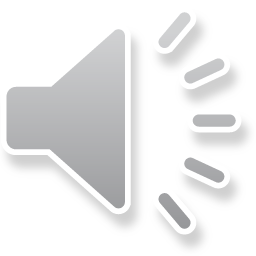 Apollo
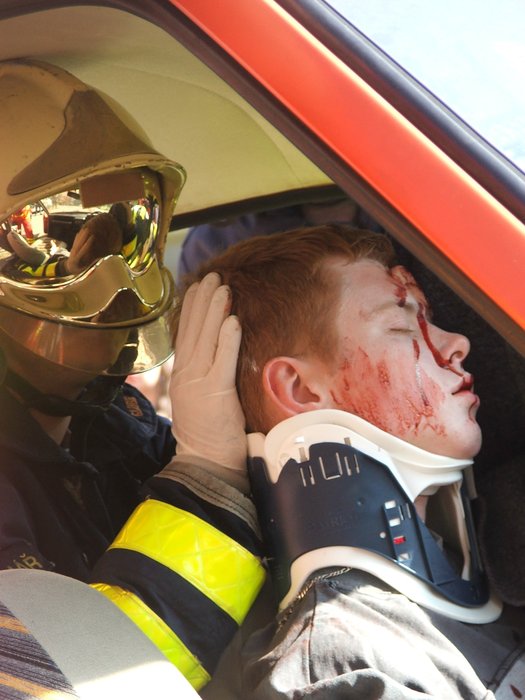 "Kosmickou loď tvoří 5,6 milionů pohyblivých
částí. 
Takže i když bude všechno fungovat
na 99,9 %, můžeme očekávat 5600 poruch „

prohlásil bezpečnostní technik NASA.
Kazuistika:
RA: otec zemřel násilnou smrtí, matka a bratr zdrávi.
OA: voják, služební cesty – Asie, střední Východ     
            Bisexuální orientace, 2x ženatý (homosexuální partner
            zemřel na horečnaté onemocnění po společném 
            koupání v řece před měsícem)
úrazy:
     penetrující poranění hrudníku s PNO a hemothoraxem., bodné rány stehna, st.p. mozkolebečním poranění

Léky 0, alergie nezjištěna, alkohol nezřízeně
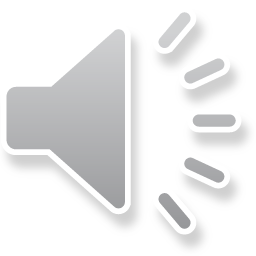 Kazuistika:
NO:
    Po oslavě, kde vypil 12 pint vína (=6,8 l) má  bolesti v pravém epigastriu a horečku. Cítí se unaven, vše ho bolí. 
    Další den ale opět oslava s konzumací alkoholu. 
    I nadále citlivé pravé epigastrium, horečka – situaci řeší koupelí ve studené vodě.

 Ošetřující lékař konstatuje: Pacient, stáří 32 let, s dobrou kondicí a výživou, nyní v kritickém stavu opocen, febrilní, dýchání prohloubené.  Břicho měkké, papalpačně citlivé ale nebolestivé. Bez ikteru.
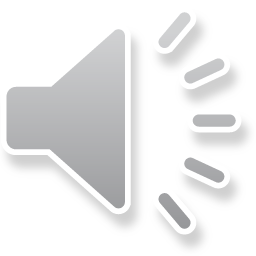 Kazuistika:
Terapie:
 chladné zábaly, studená koupel
   Během 2 dnů výrazné zhoršení stavu. Kritický stav. Septický pacient s respirační insuficiencí, s poruchou vědomí. 
11.den od začátku l. příznaků pacient umírá 
za příznaků MODS
Odehrálo se roku 323 př.Kr.
                  Jméno pacienta: Alexandr Veliký

Intoxikace alkoholem ?
Akutní nekróza pankreatu ? (měkké břicho)
Infekce? – malárie?, brucelóza? Cholera? (nikdo v okolí se nenakazil)
Tyfus? !
Enteritida?! 
Salmonella typhi  komplikována perforací střeva, peritonitidou a MODS
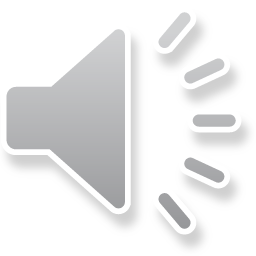 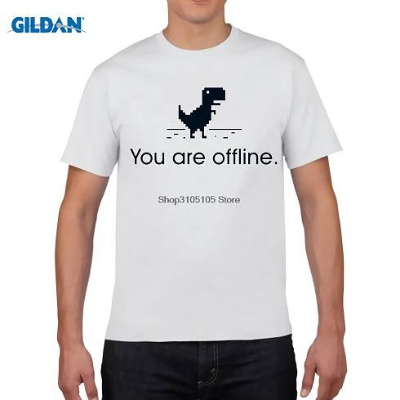 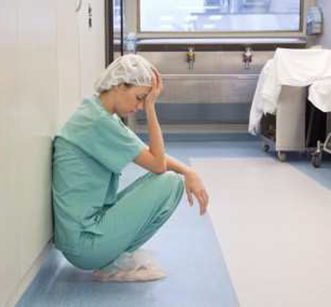 The page can be loaded once you connect to a network.
Wi-fi and mobile data are turned off.
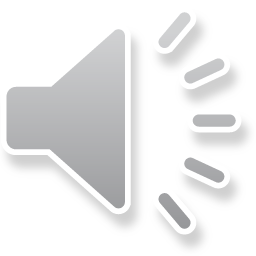